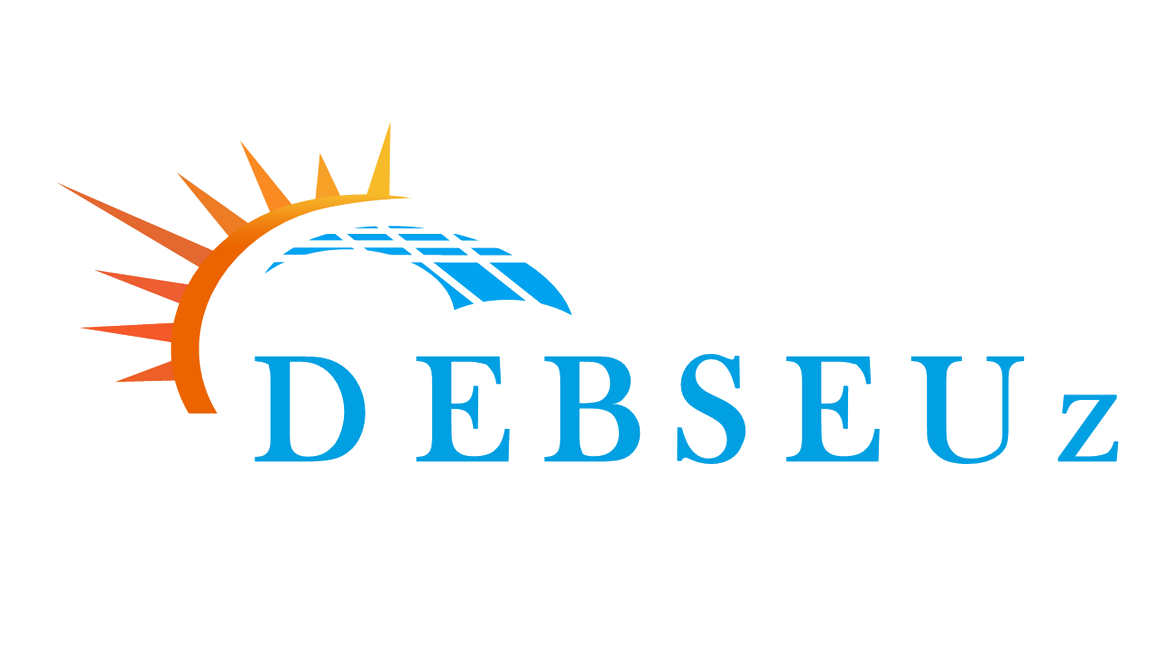 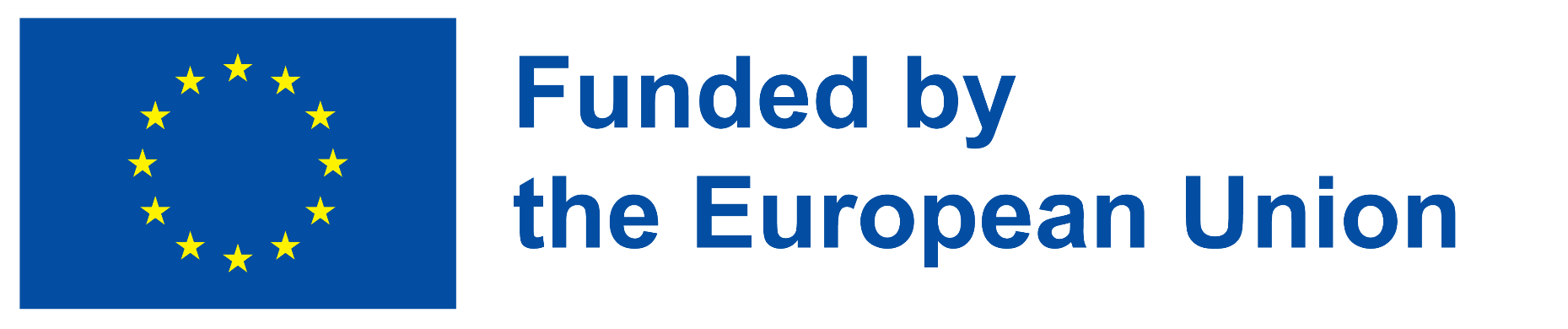 Development of the targeted Educational program for Bachelors in Solar Energy in Uzbekistan

101128871 — DEBSEUz — ERASMUS-EDU-2023-CBHE
Introduction to Politecnico di Torino
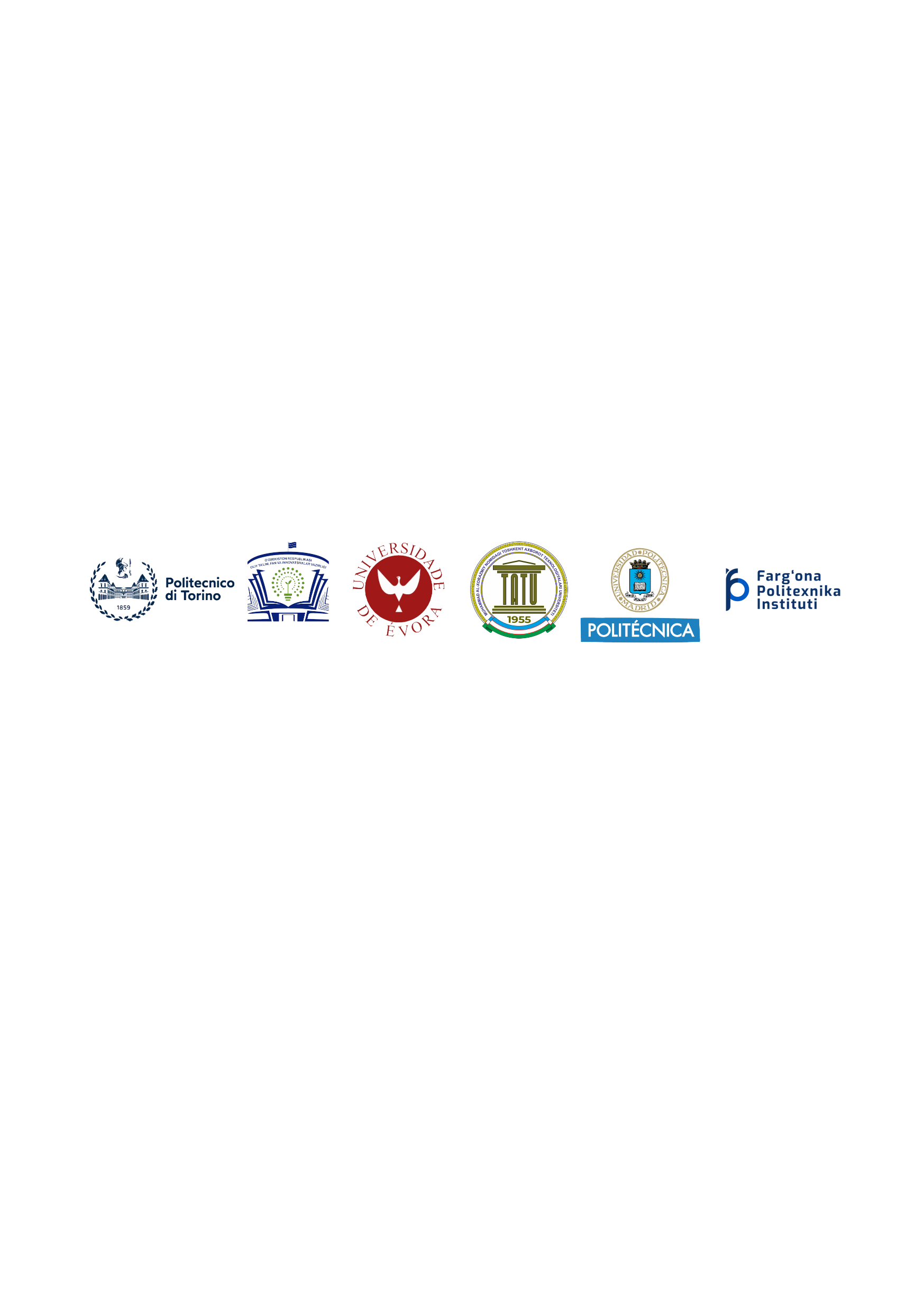 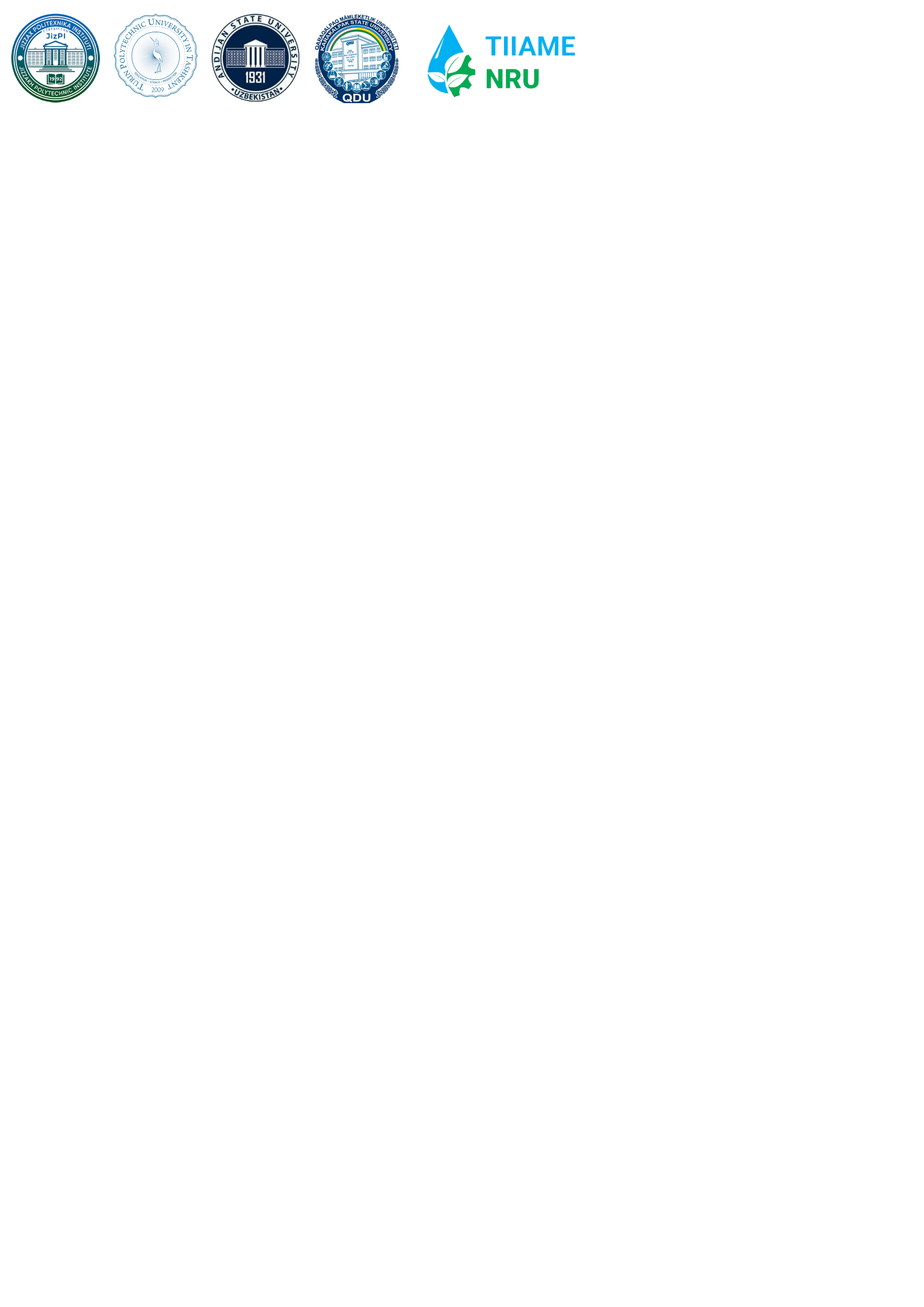 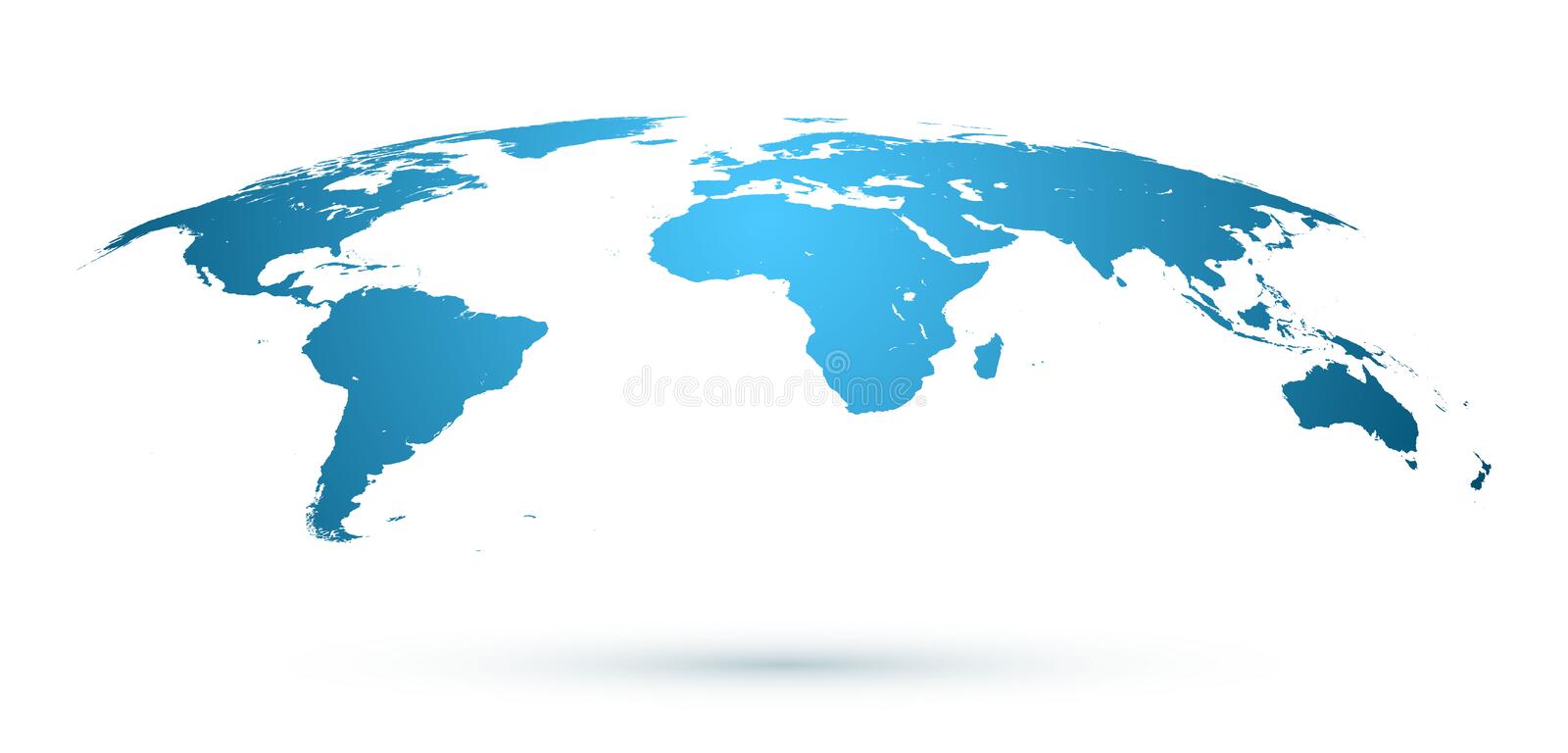 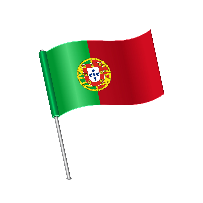 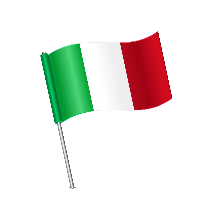 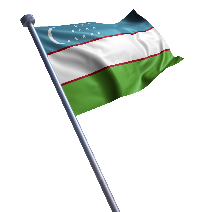 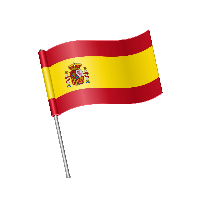 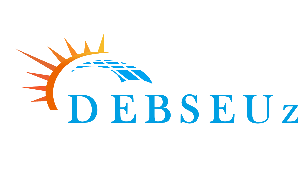 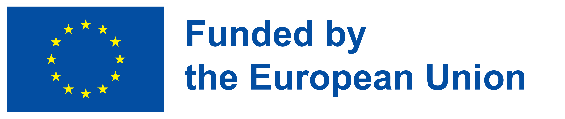 Outline
Development of the targeted Educational program for Bachelors in Solar Energy in Uzbekistan

101128871 — DEBSEUz — ERASMUS-EDU-2023-CBHE
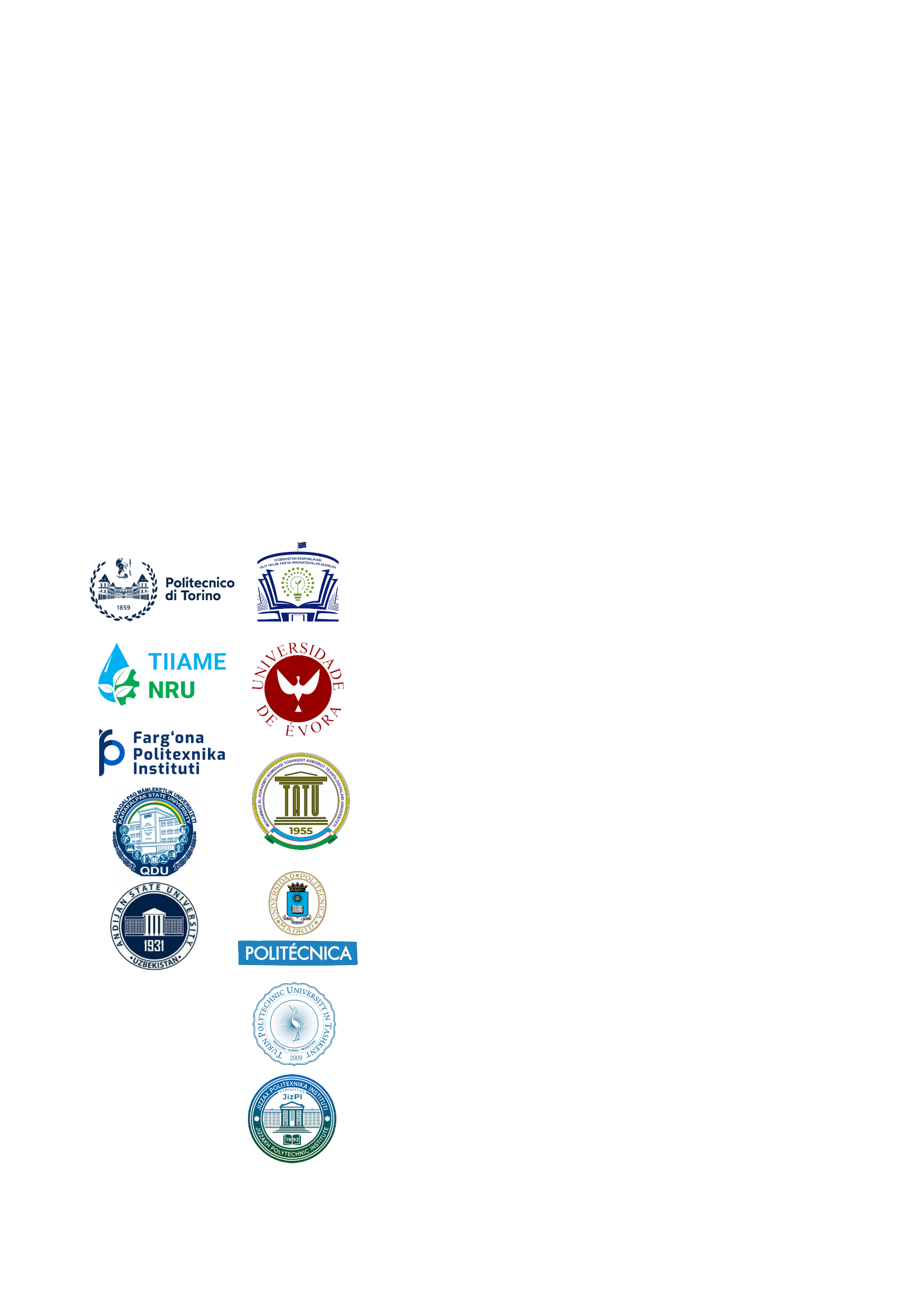 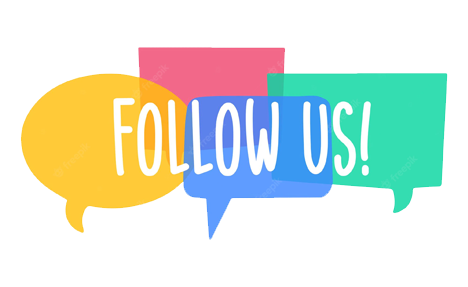 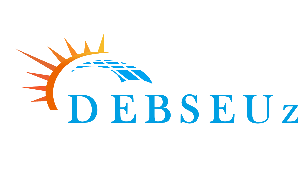 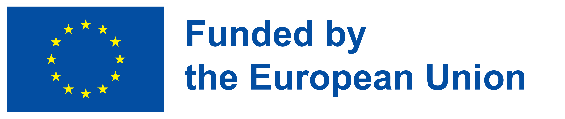 Introduction to PoliTO
Development of the targeted Educational program for Bachelors in Solar Energy in Uzbekistan

101128871 — DEBSEUz — ERASMUS-EDU-2023-CBHE
Technical School 
for Engineers
1859
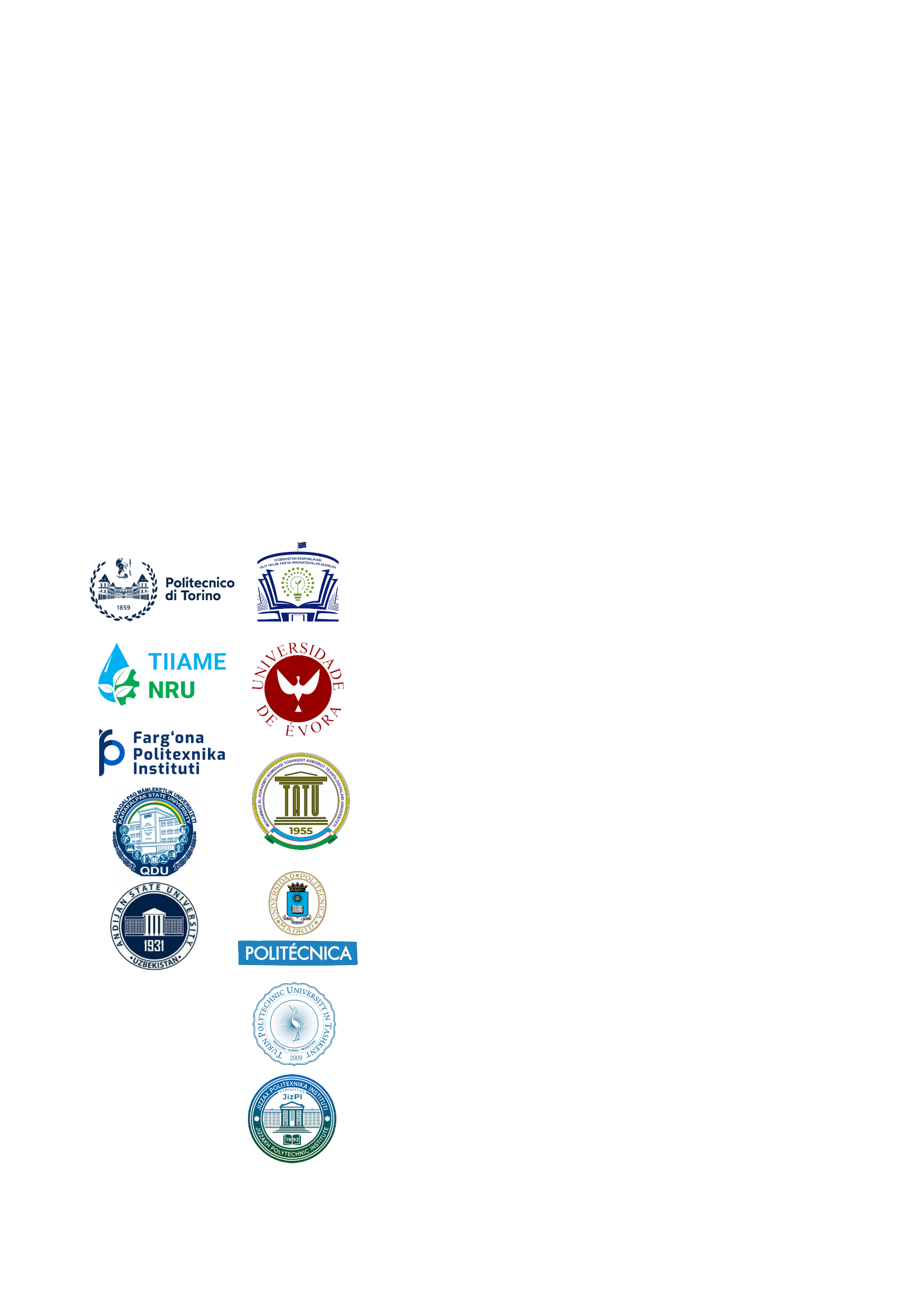 Italian Industry
Museum
1862
Regio Politecnicodi Torino
1906
Corso Duca degli Abruzzi:
Campus opening
1958
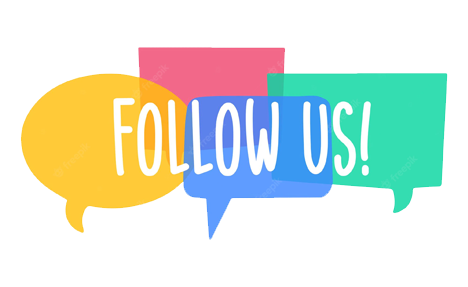 160 years of
Polytechnic Culture
2019
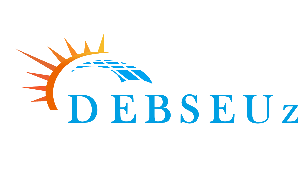 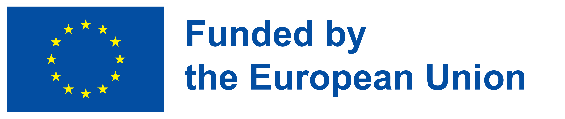 Introduction to PoliTO
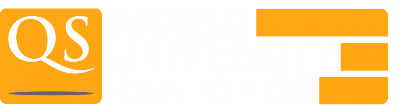 Development of the targeted Educational program for Bachelors in Solar Energy in Uzbekistan

101128871 — DEBSEUz — ERASMUS-EDU-2023-CBHE
QSWorld University  Ranking
Overall ranking|World 2024
252 of 1500 Politecnico di TorinoTop 17% globally
by Broad Subject|World 202345 Engineering and Technology
by Subject 2023

  	28 Architecture / Built Environment
 	51-100 Art & Design
	101 Computer Science & Information Systems
	63 Chemical Engineering
  	33 Civil and Structural Engineering
 	38 Electrical & Electronic Engineering
  	26 Mechanical, Aeronautical &  Manufacturing Engineering 46 Mineral & Mining Engineering
	59 Material Science98 Mathematics15 Petroleum Engineering
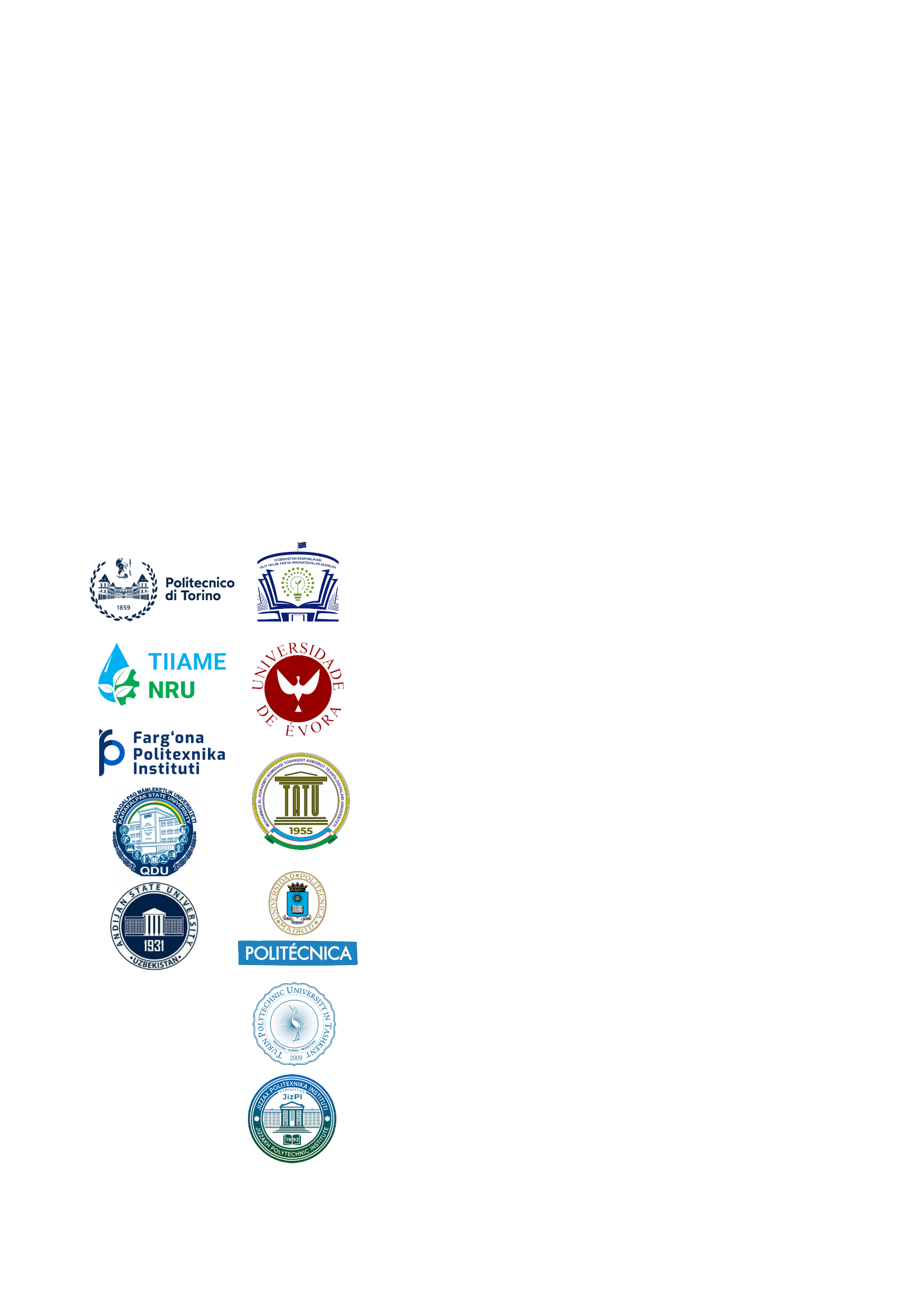 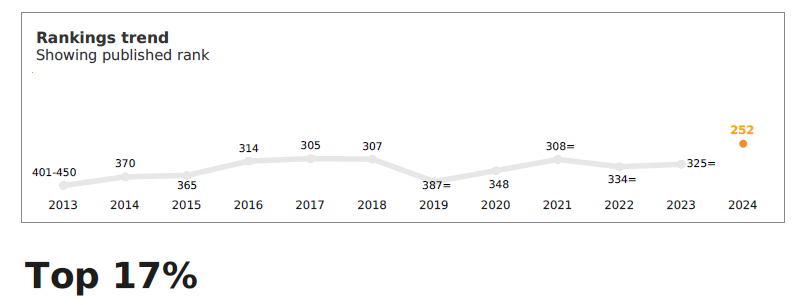 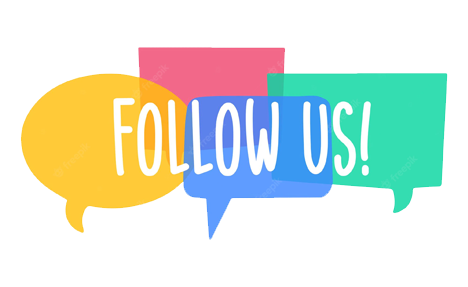 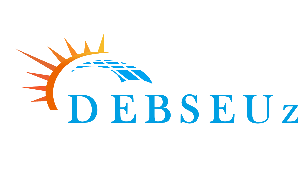 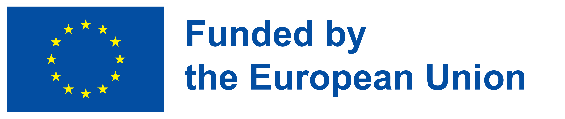 Introduction to PoliTO
Development of the targeted Educational program for Bachelors in Solar Energy in Uzbekistan

101128871 — DEBSEUz — ERASMUS-EDU-2023-CBHE
Human Capital
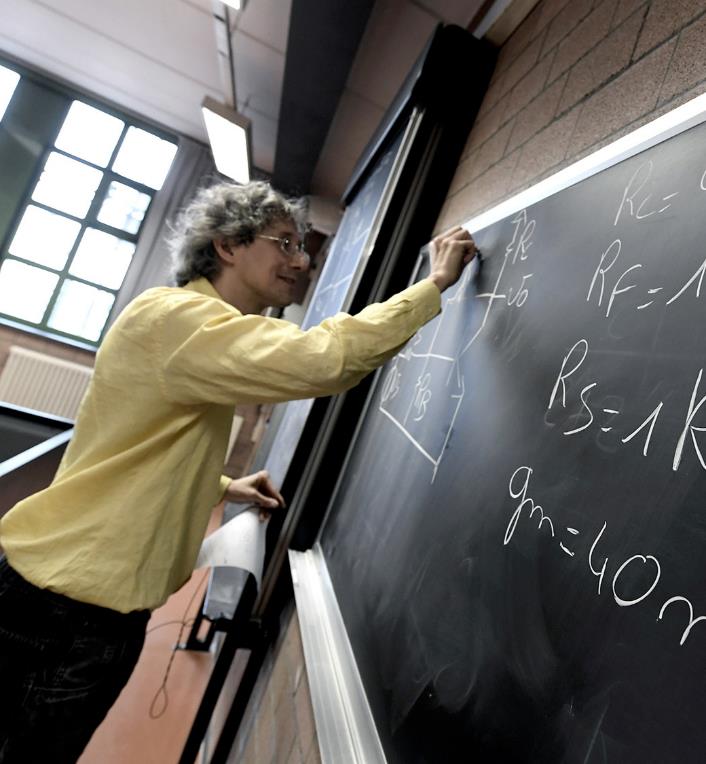 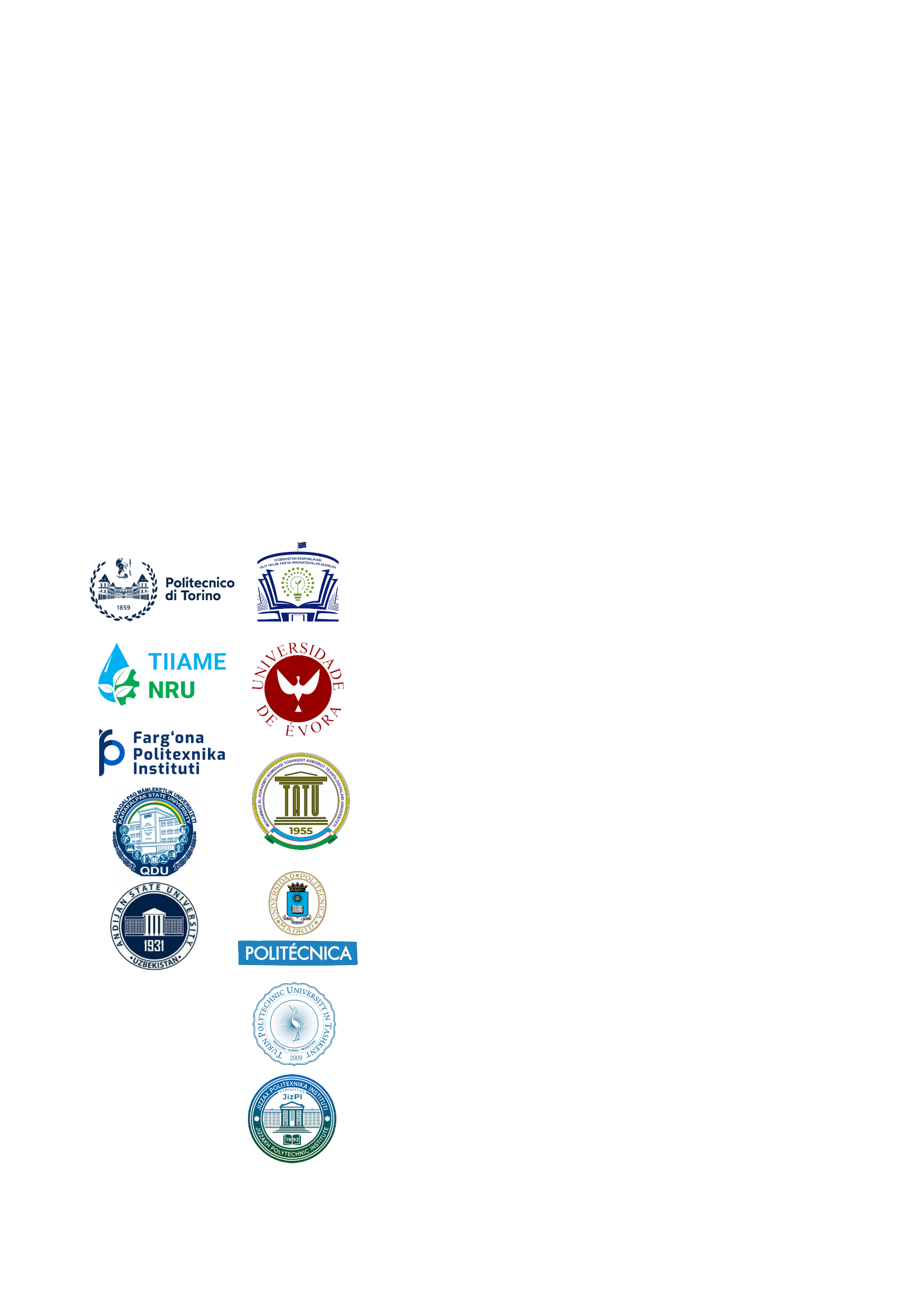 up to 31 December 2022
Full professors
Associate professors
Researchers
Female population
334
434
346
30%
Administrative staff
Technical, administrative, librarian staff 
Female population
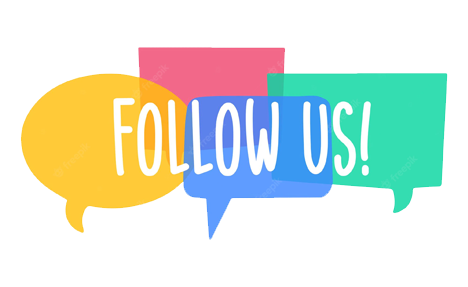 914
61%
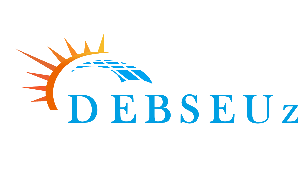 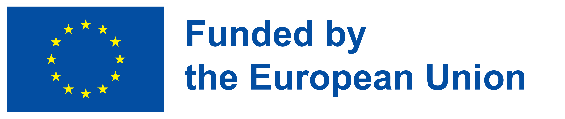 Introduction to PoliTO
Development of the targeted Educational program for Bachelors in Solar Energy in Uzbekistan

101128871 — DEBSEUz — ERASMUS-EDU-2023-CBHE
2022 Balance Sheet
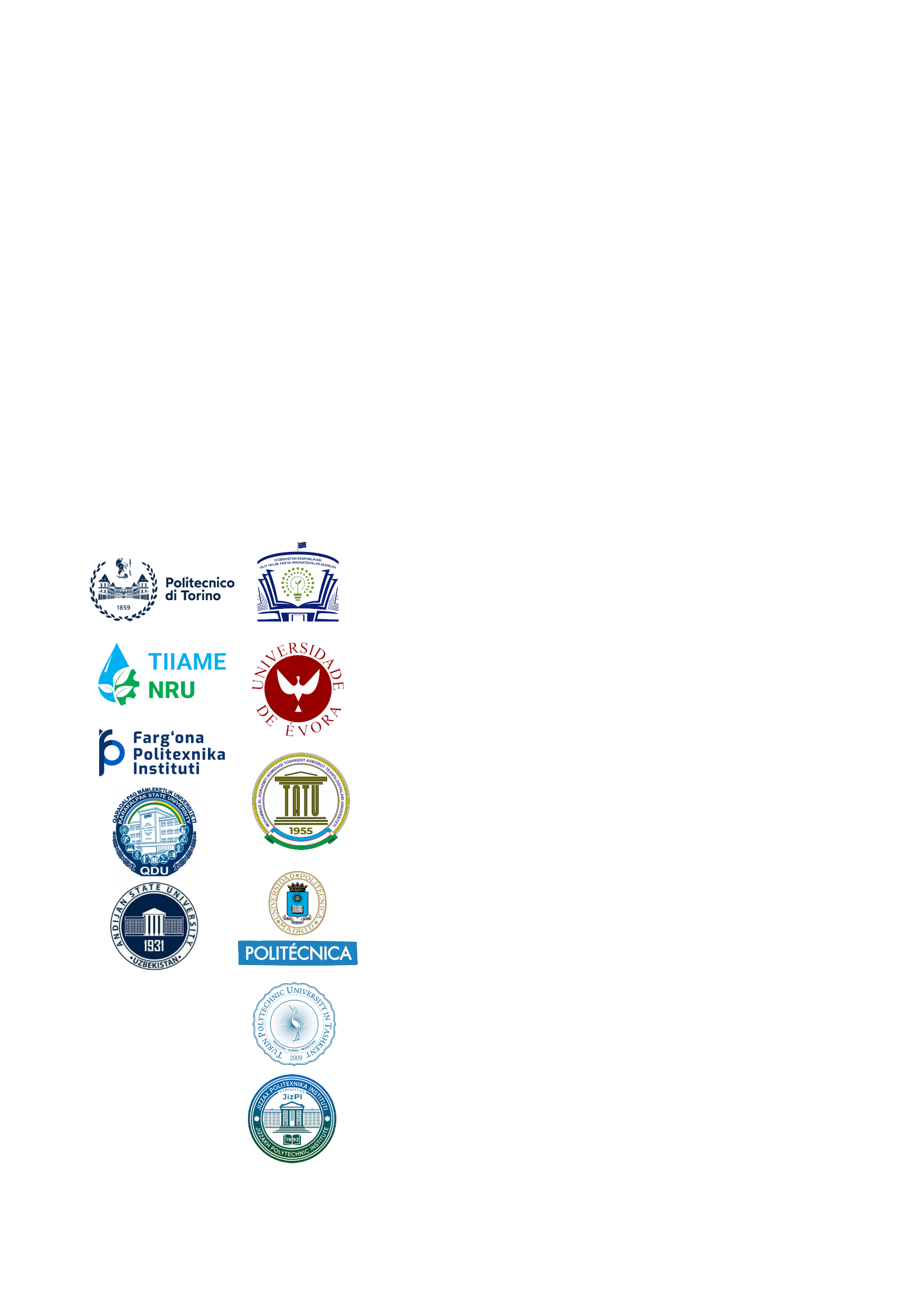 188 421 488 €
MUR funds
31 742 035 €
Tuition fees
26 094 427 €UE and international research funds
26 282 237 €Research contracts and technology transfer
14 958 412 €Other contributions (except MUR)
12 791 504 €Other funds and revenues
5 366 759 €Regional and local research funds
3 358 636 €Research funds from other organisations
8 178 167 €Research funds from MUR and other Ministries
317 Million EUR
2%
1%
5%
%
4%
5%
8%
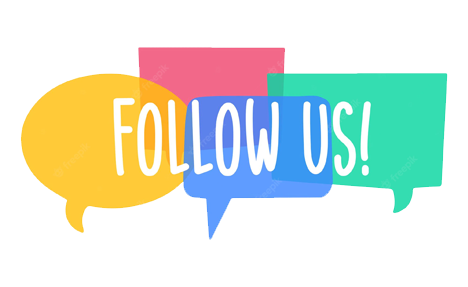 8%
59%
10%
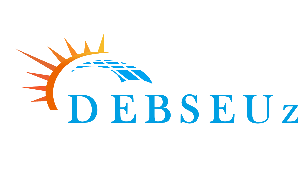 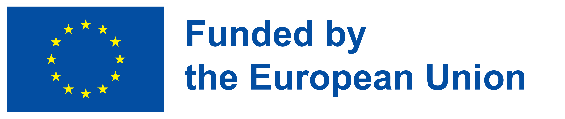 Introduction to PoliTO
Development of the targeted Educational program for Bachelors in Solar Energy in Uzbekistan

101128871 — DEBSEUz — ERASMUS-EDU-2023-CBHE
StudentsA.Y. 2022/2023
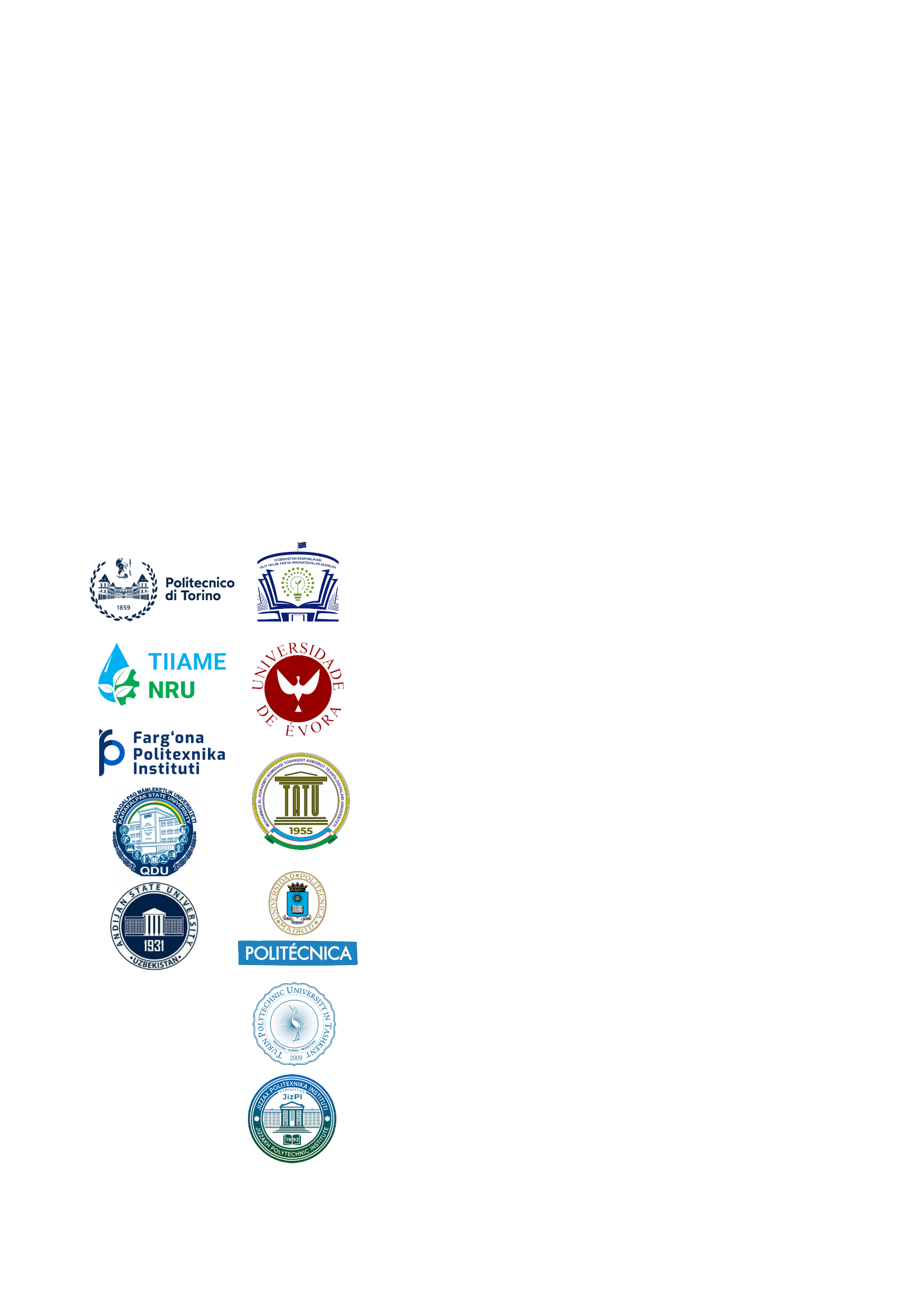 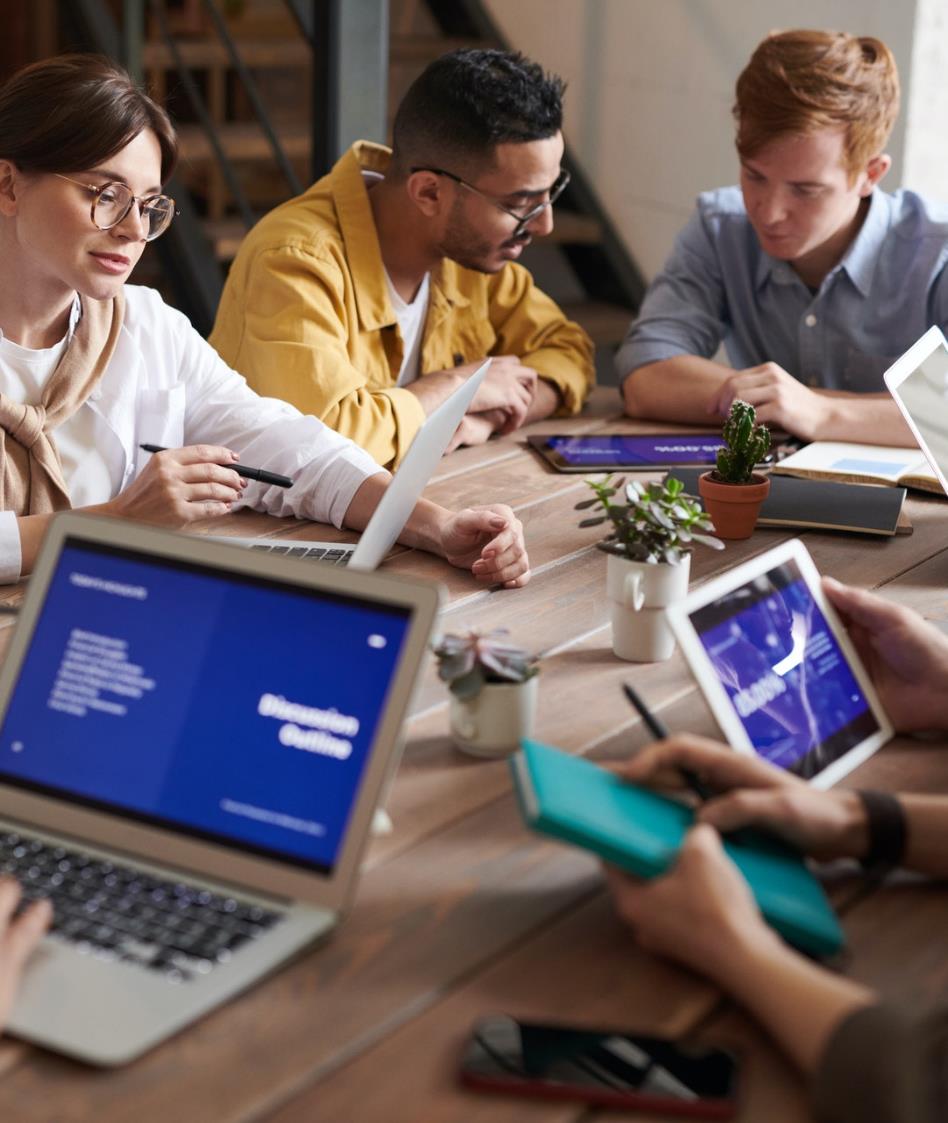 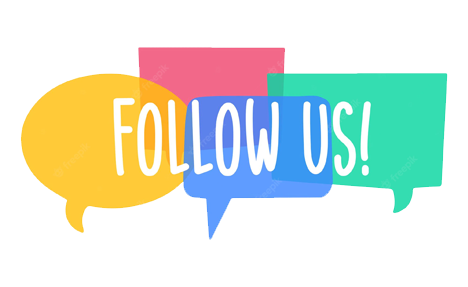 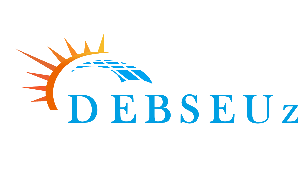 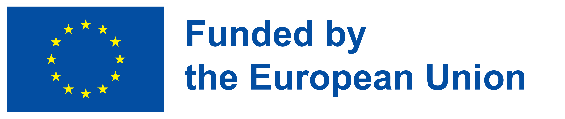 Introduction to PoliTO - Higher education system in Italy
Development of the targeted Educational program for Bachelors in Solar Energy in Uzbekistan

101128871 — DEBSEUz — ERASMUS-EDU-2023-CBHE
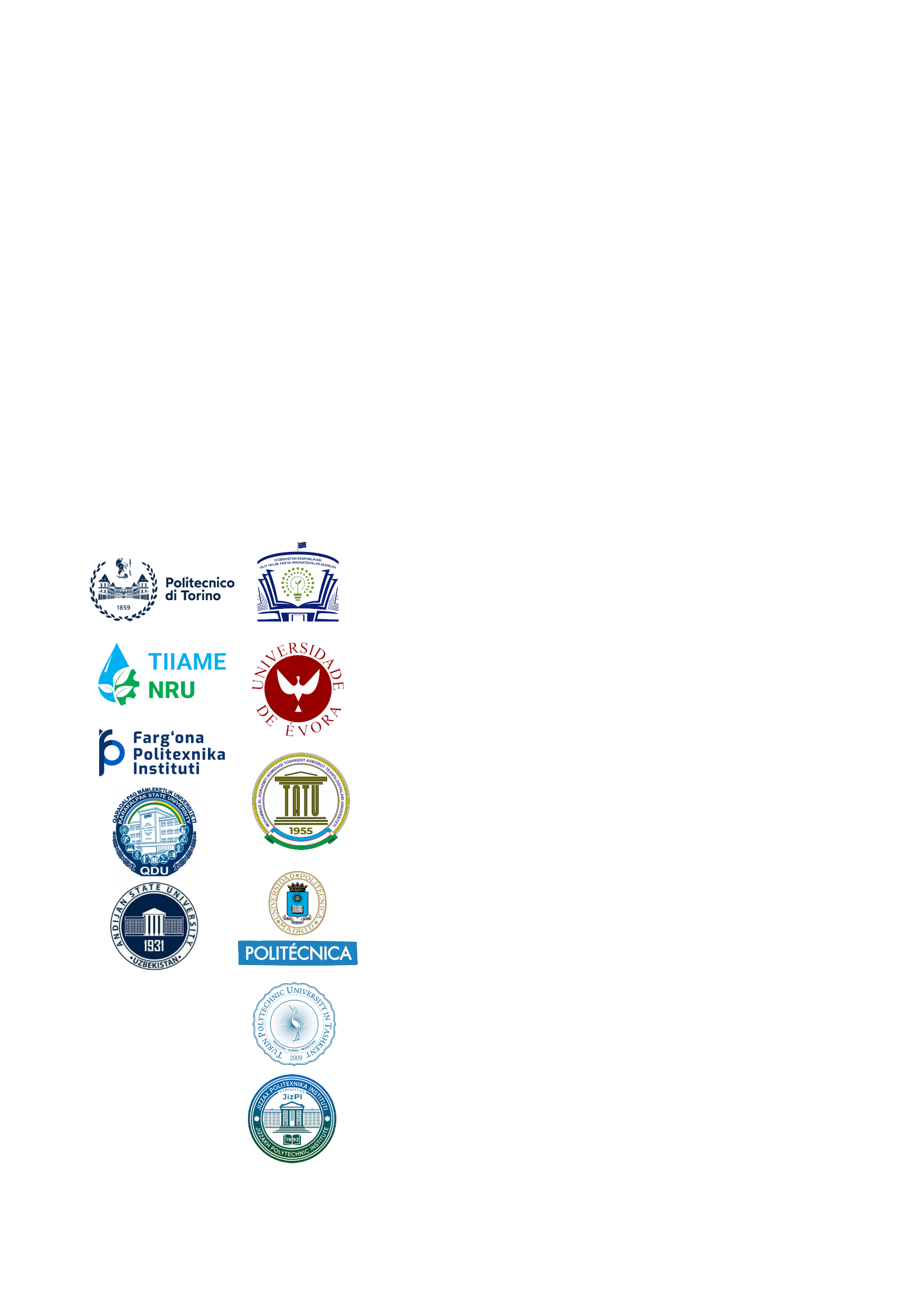 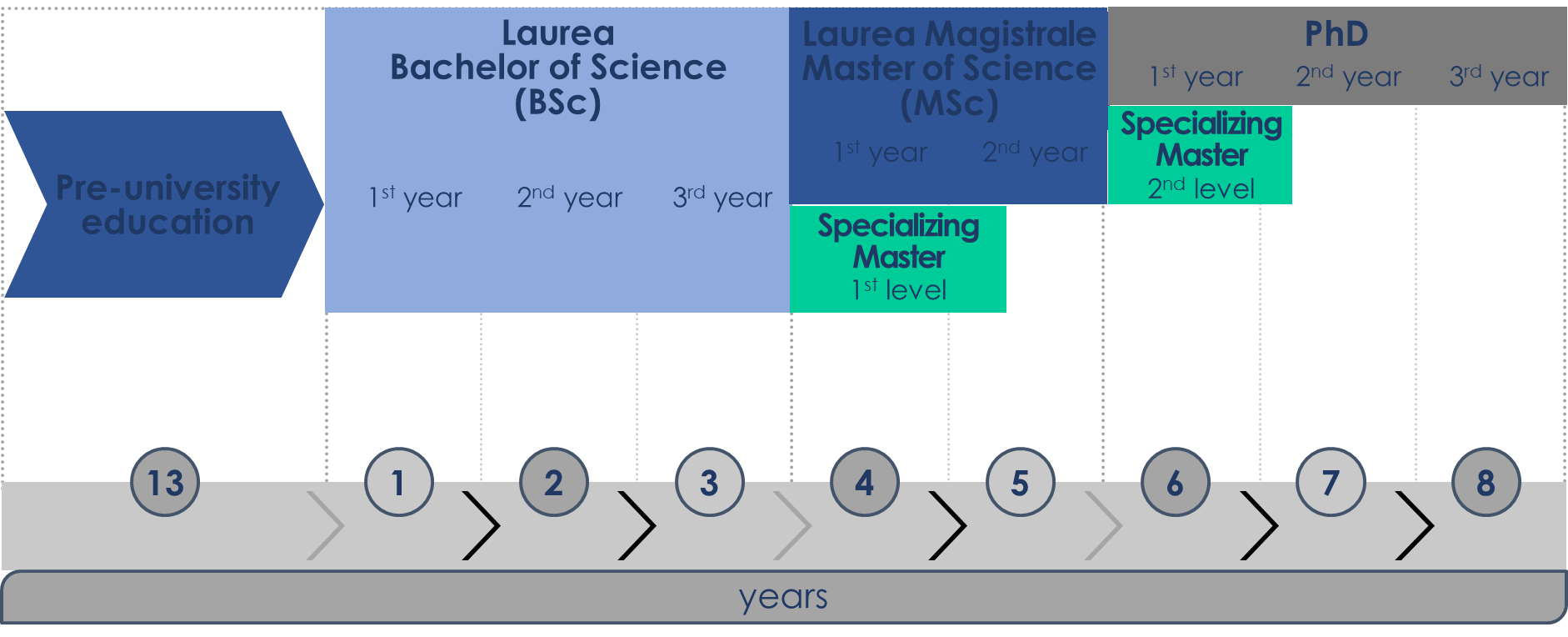 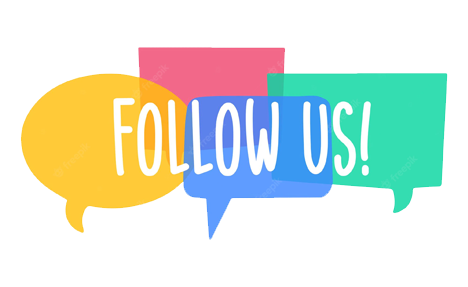 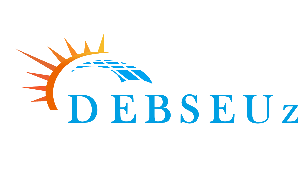 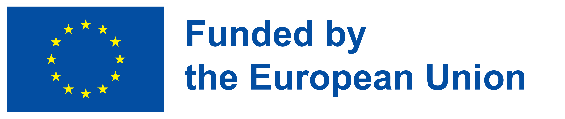 Introduction to PoliTO - Course Catalogue A.Y. 2023/2024
Development of the targeted Educational program for Bachelors in Solar Energy in Uzbekistan

101128871 — DEBSEUz — ERASMUS-EDU-2023-CBHE
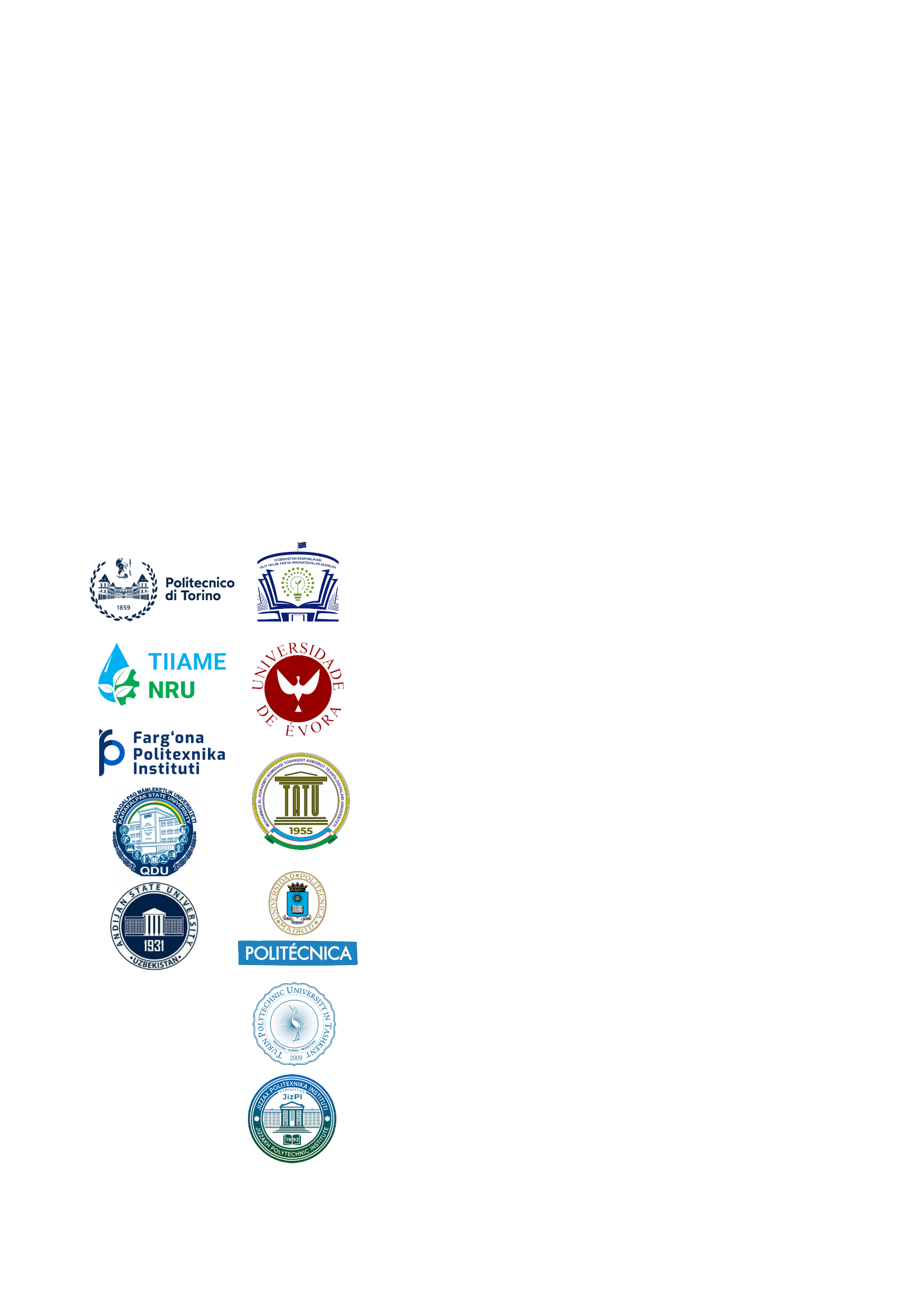 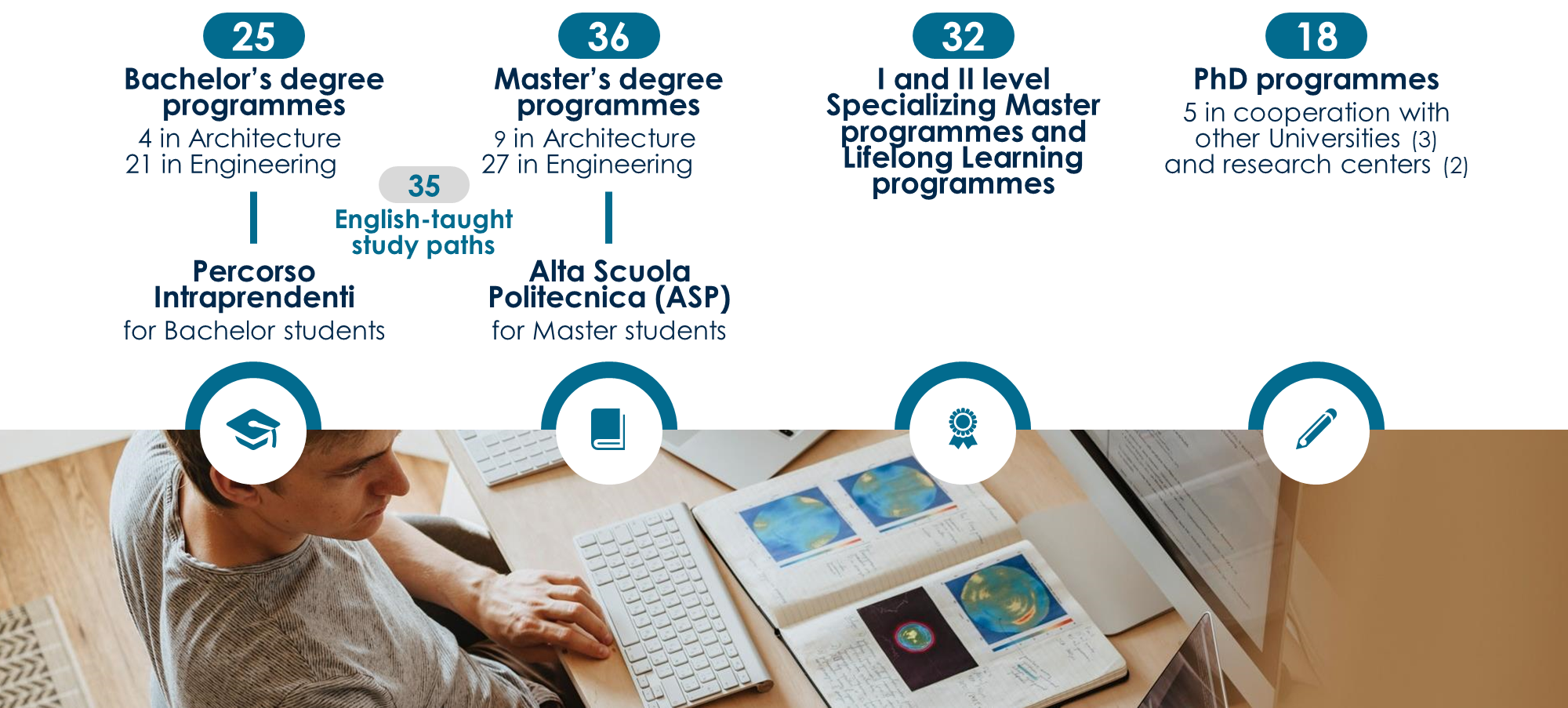 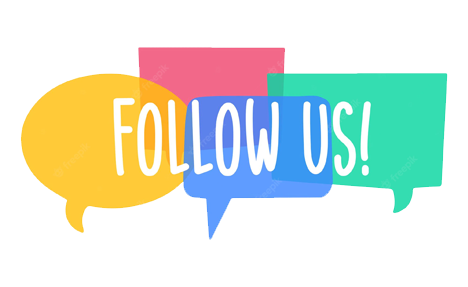 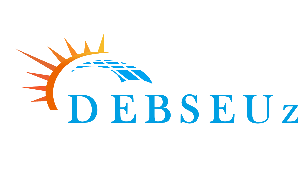 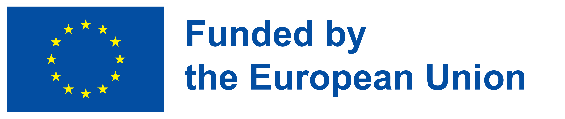 Introduction to PoliTO – Uzbekistan focus
Development of the targeted Educational program for Bachelors in Solar Energy in Uzbekistan

101128871 — DEBSEUz — ERASMUS-EDU-2023-CBHE
Project UZBEKISTAN
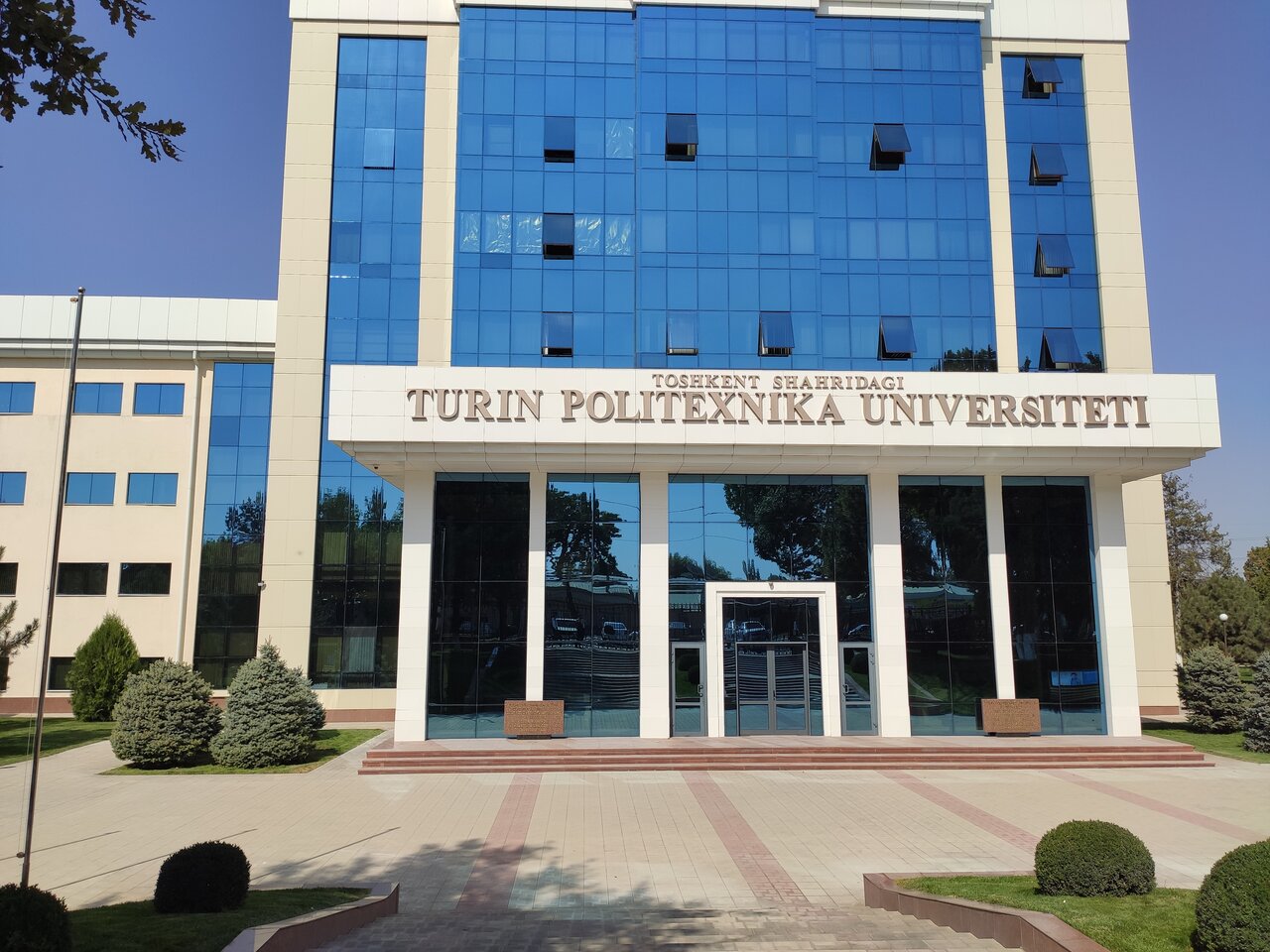 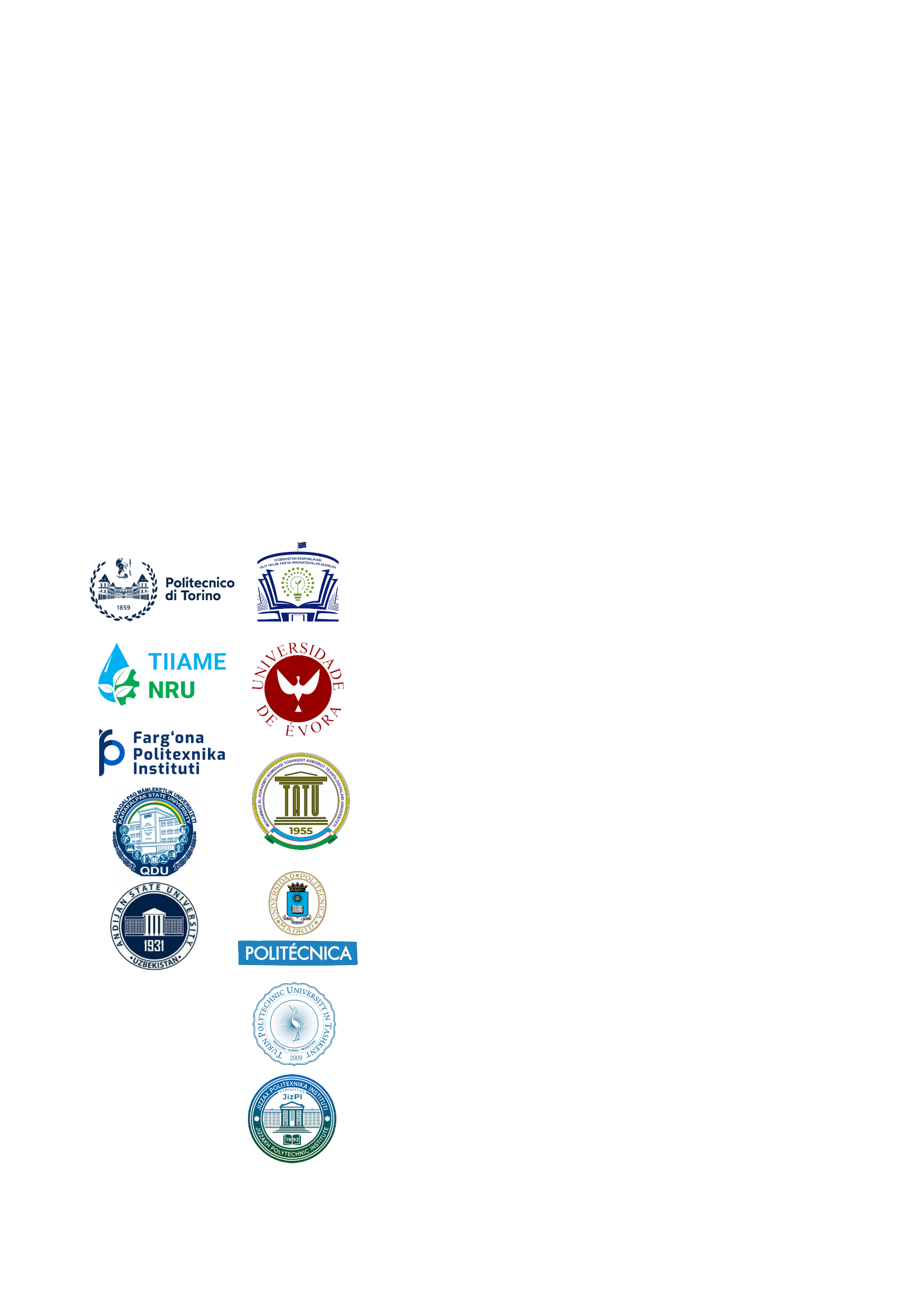 TEACHING
	more than 1,000 students already graduated
BSc
	Mechanical, Automotive, Aerospace, ICT, Civil Engineering
Professionalizing Degree
	Industrial Production (new: since 2022)
PoliTO Teaching Quality
	35% credits taught by PoliTo faculty on site + overall supervision
GYM | Grow Your MethodologyAn on-campus initiative for experimenting new teaching methods
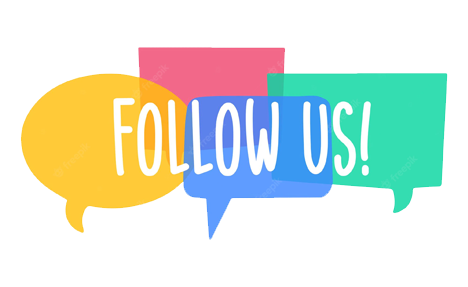 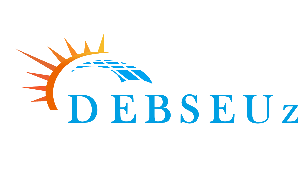 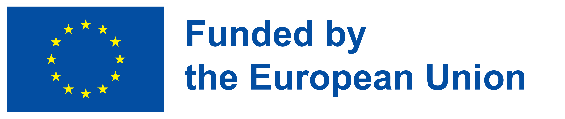 Introduction to PoliTO – Uzbekistan focus
Development of the targeted Educational program for Bachelors in Solar Energy in Uzbekistan

101128871 — DEBSEUz — ERASMUS-EDU-2023-CBHE
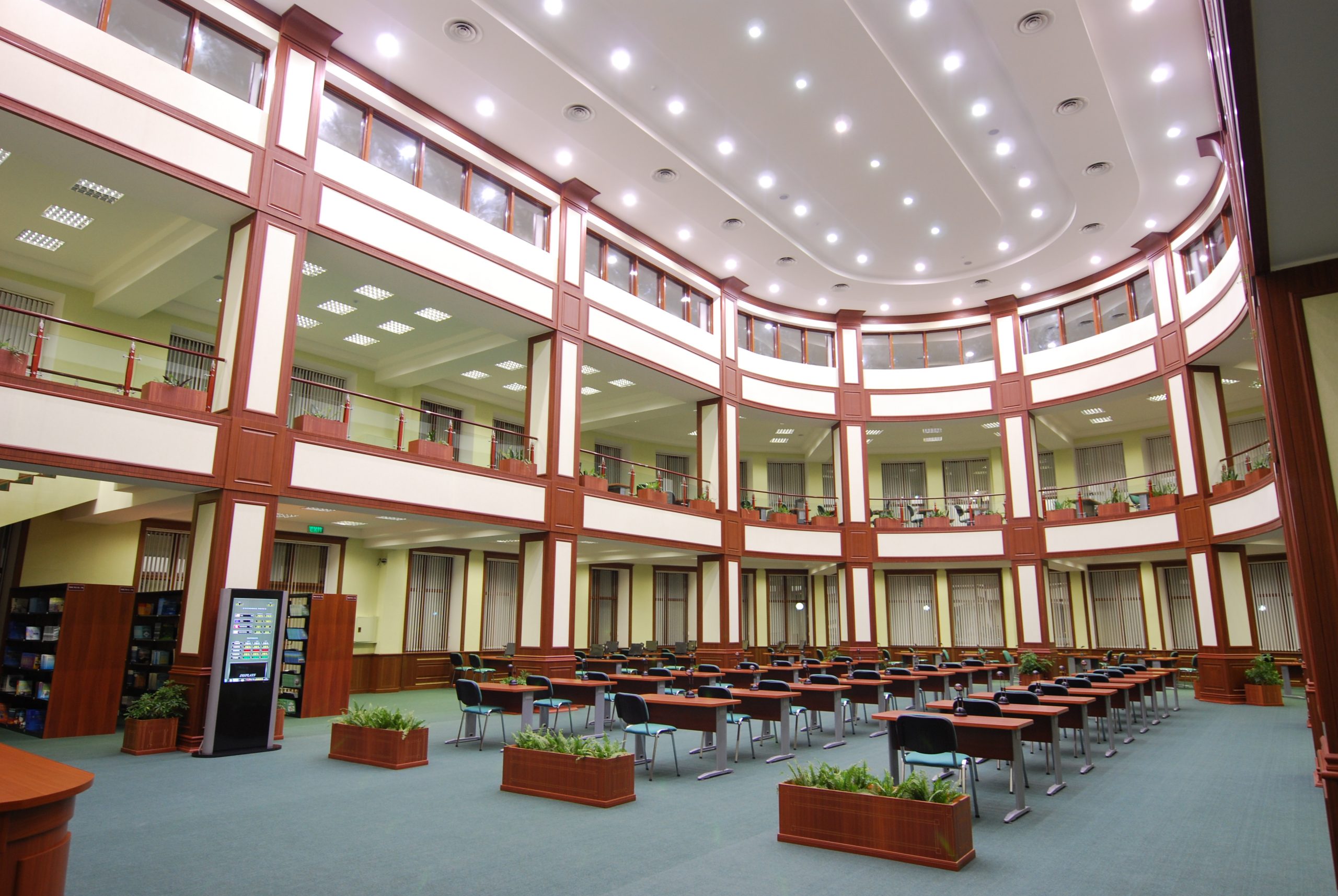 Project UZBEKISTAN
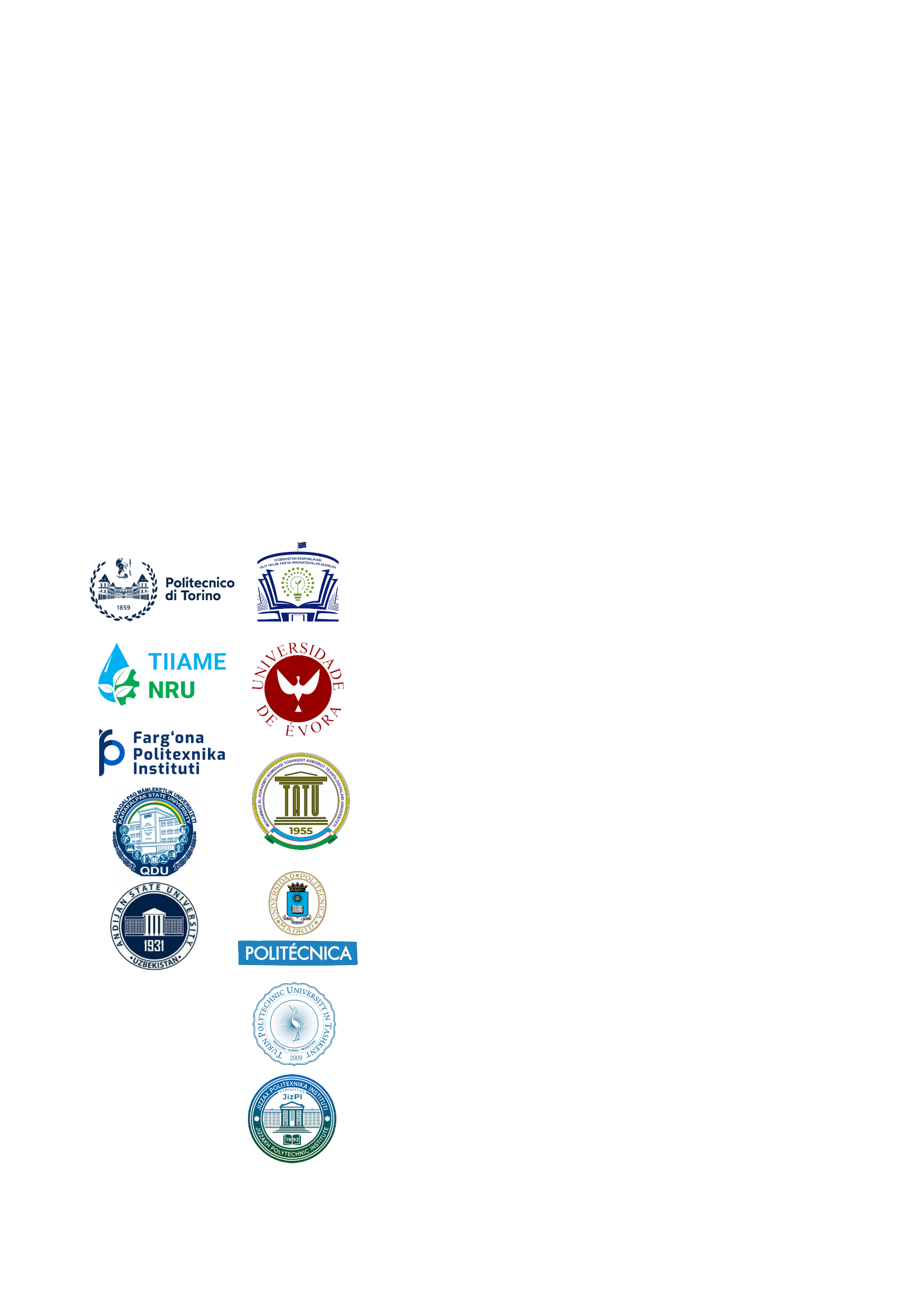 Partnership with TTPU |
Turin Polytechnic University in Tashkent
Our TTPU campus in Tashkent
An Italian base in Central Asia for technology transfer, cultural and institutional activities, industrial collaboration
The Techno Park, a COMPANY INCUBATOR
	More than 25 projects for the Country's technologicaldevelopment and innovation 
	Stimulates the involvement of Italian companies and institutions 
A Lab for Surveys of the built environment and Geomatics
The Juventus Academy, since 2019
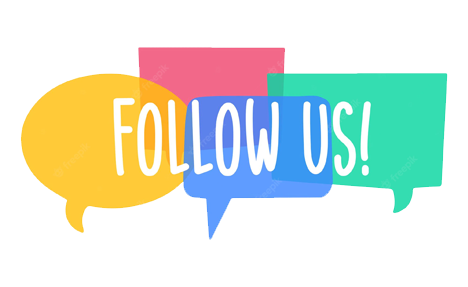 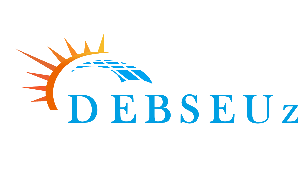 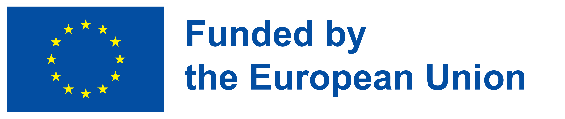 Introduction to PoliTO – Uzbekistan focus
Development of the targeted Educational program for Bachelors in Solar Energy in Uzbekistan

101128871 — DEBSEUz — ERASMUS-EDU-2023-CBHE
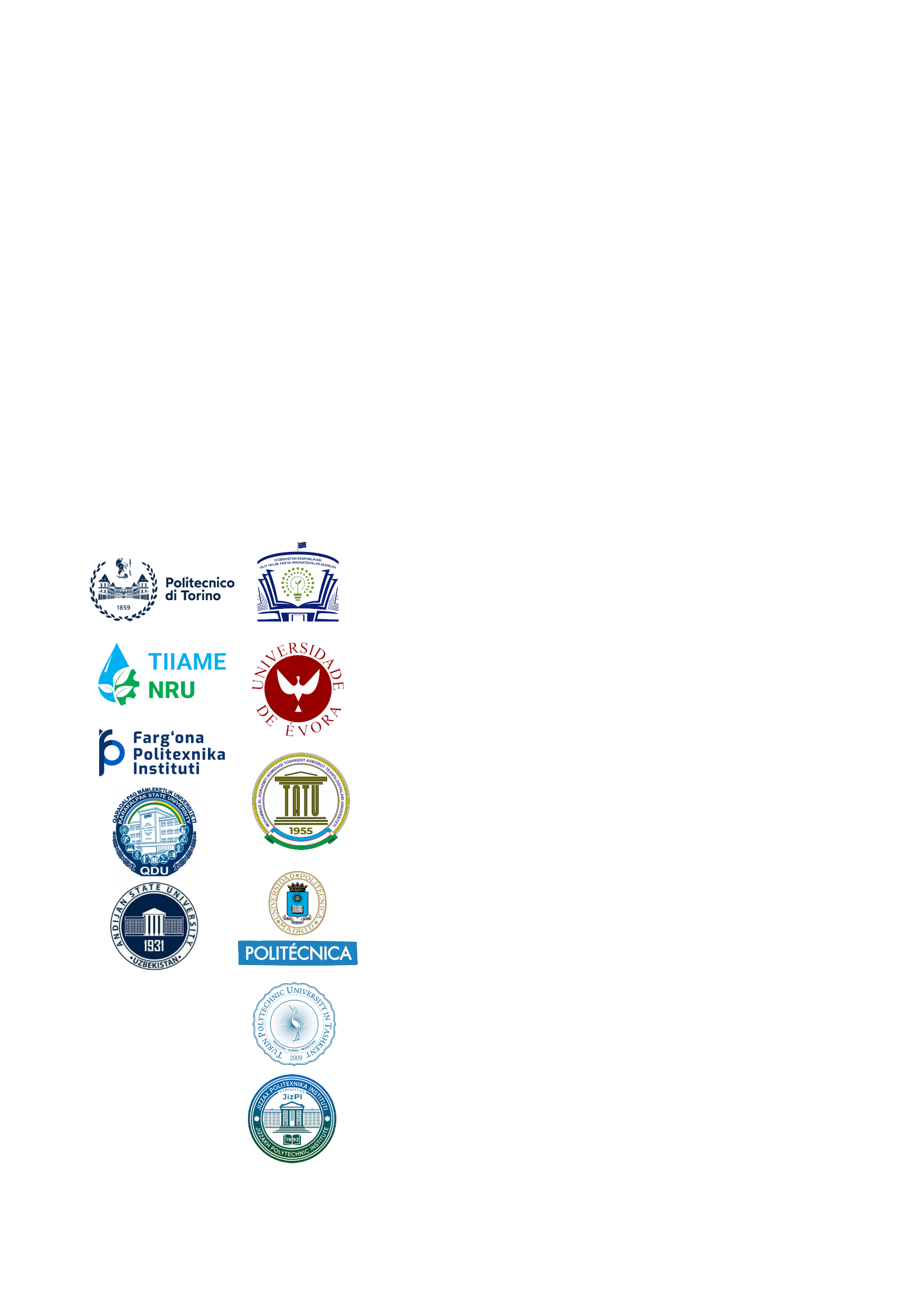 Most relevant projects and recent initiatives
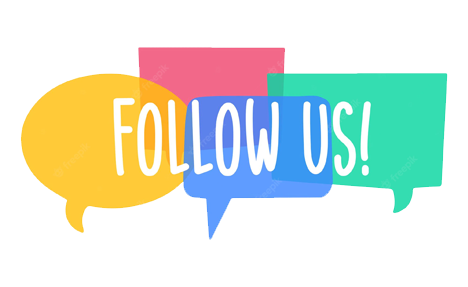 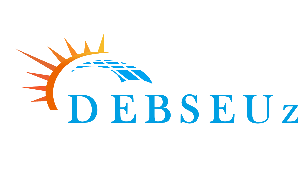 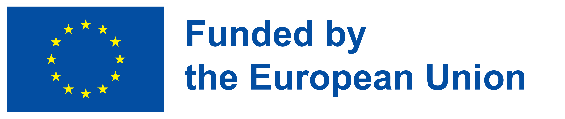 Role in the project and key staff
Development of the targeted Educational program for Bachelors in Solar Energy in Uzbekistan

101128871 — DEBSEUz — ERASMUS-EDU-2023-CBHE
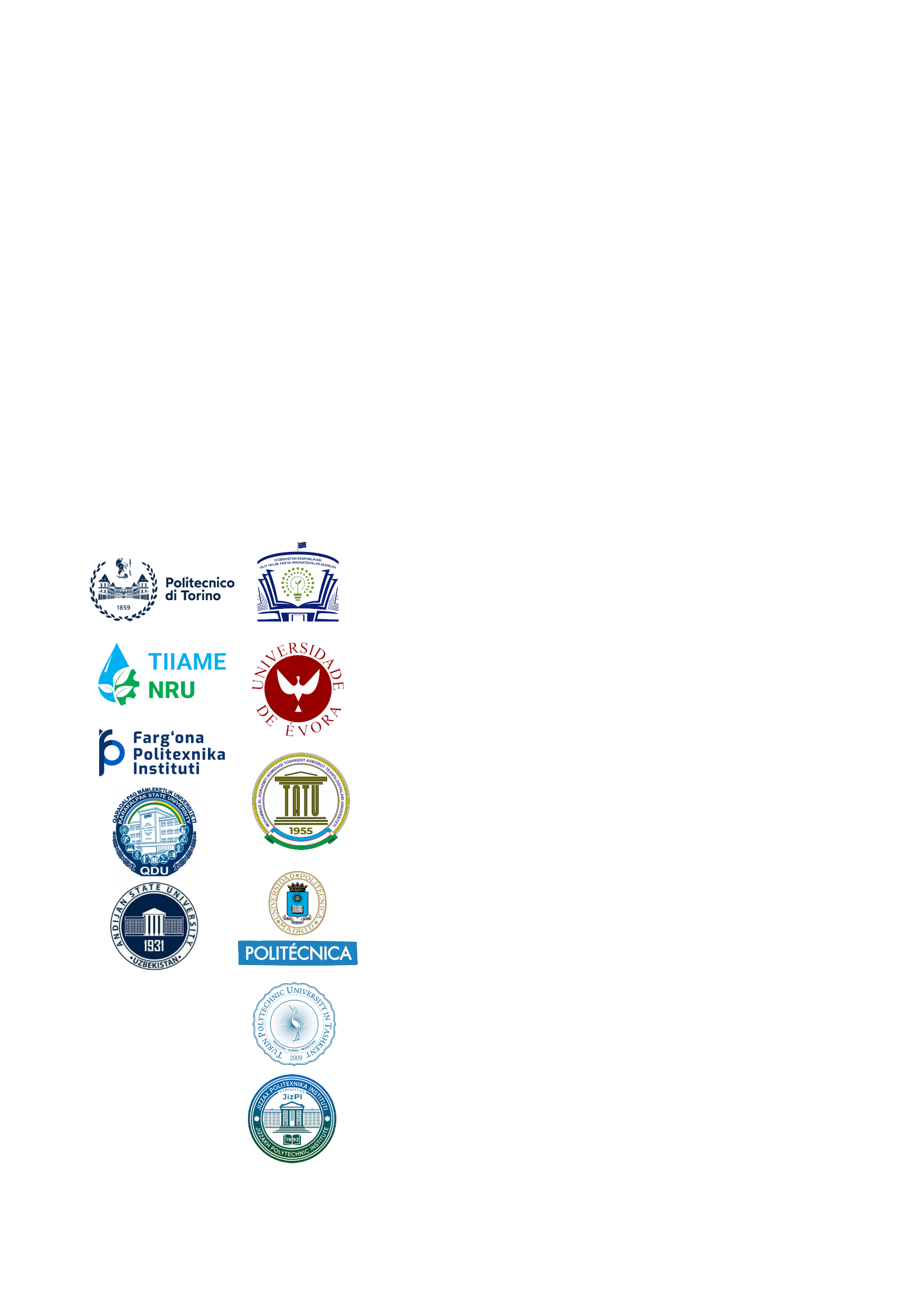 WE ARE Department of Energy - DENERG AT POLITO!
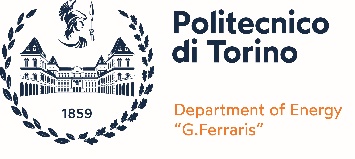 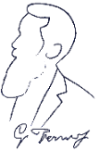 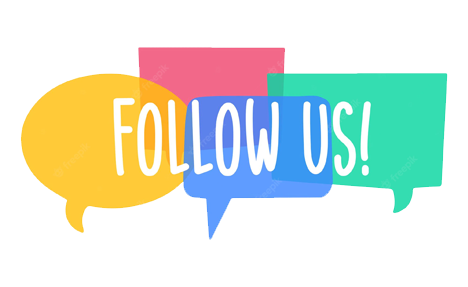 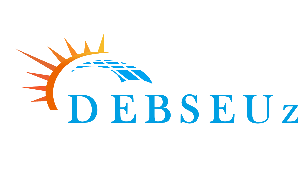 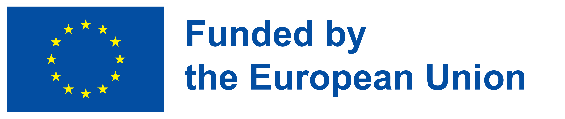 Role in the project and key staff
Development of the targeted Educational program for Bachelors in Solar Energy in Uzbekistan

101128871 — DEBSEUz — ERASMUS-EDU-2023-CBHE
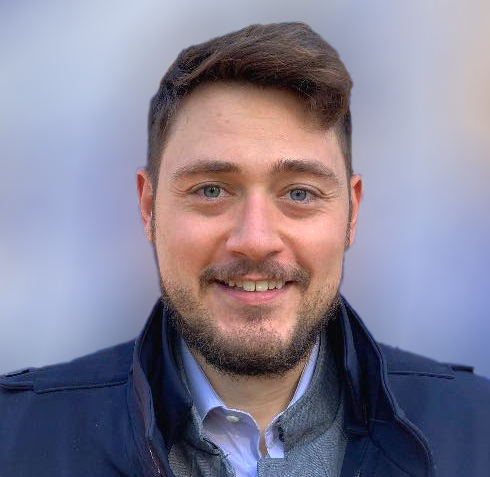 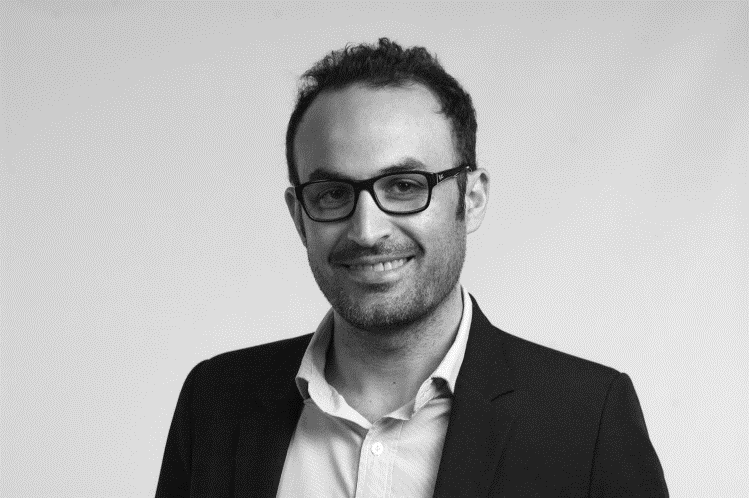 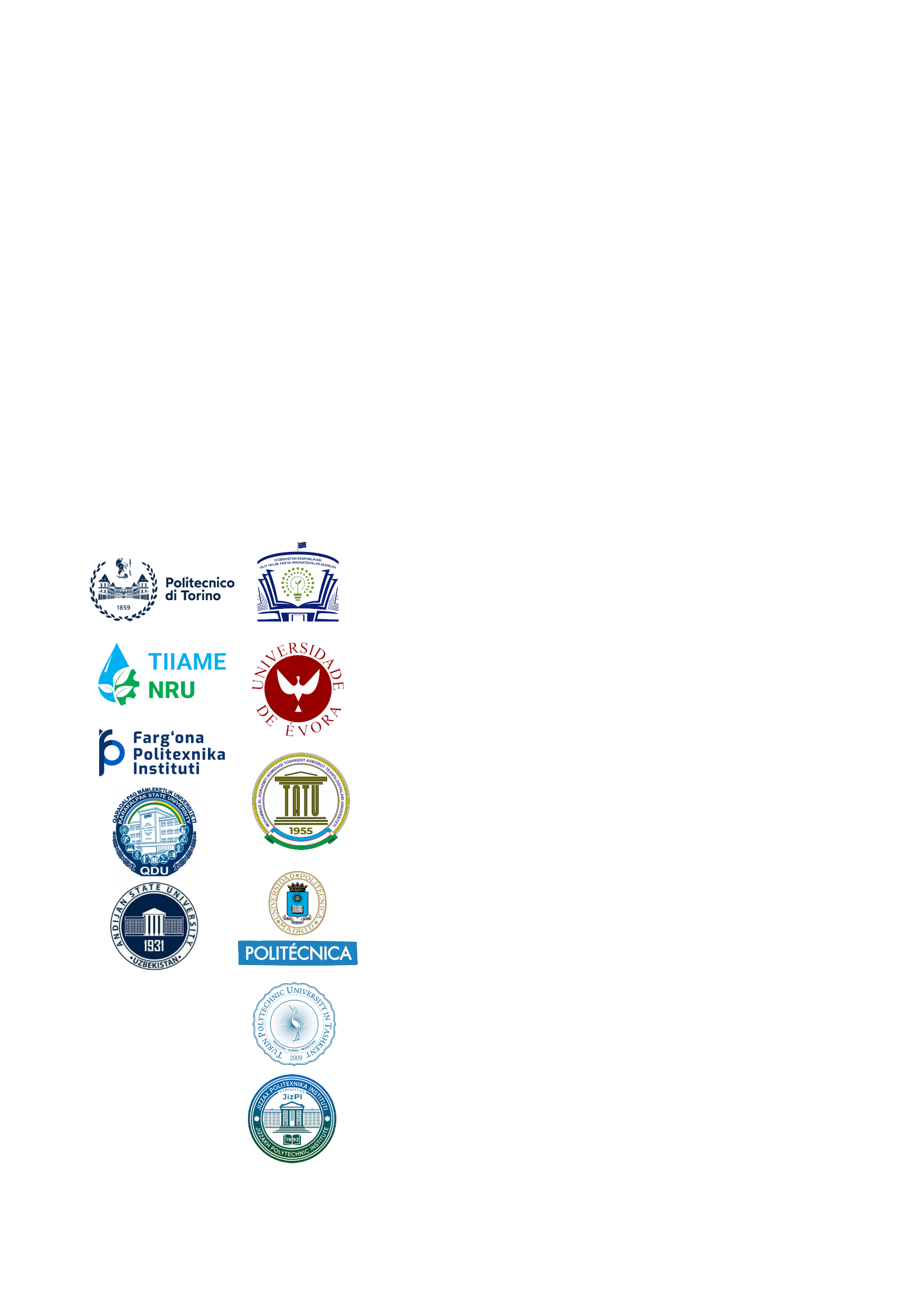 @


pierluigi.leone@polito.it
marco.cavana@polito.it
Pierluigi Leone, PhD
Full Professor at PoliTO and Project Manager at TTPU
PoliTO Responsible for DEBSEUZ
Marco Cavana, PhD 
Assistant Professor at PoliTO

During his PhD he worked on a model for quality tracking in gas networks in view of renewable gases blending. He participated as scientific advisor in the design and techno-economic feasibility of projects on green hydrogen production and deployment.
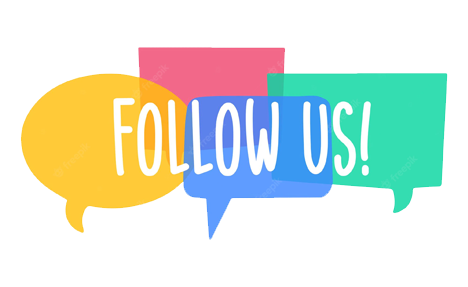 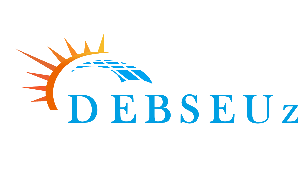 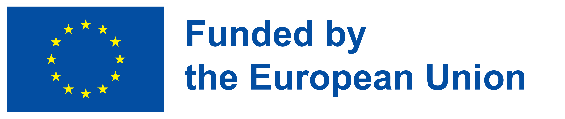 Role in the project and key staff
Development of the targeted Educational program for Bachelors in Solar Energy in Uzbekistan

101128871 — DEBSEUz — ERASMUS-EDU-2023-CBHE
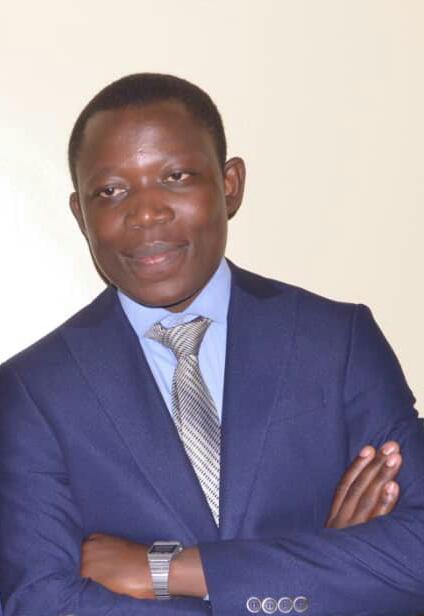 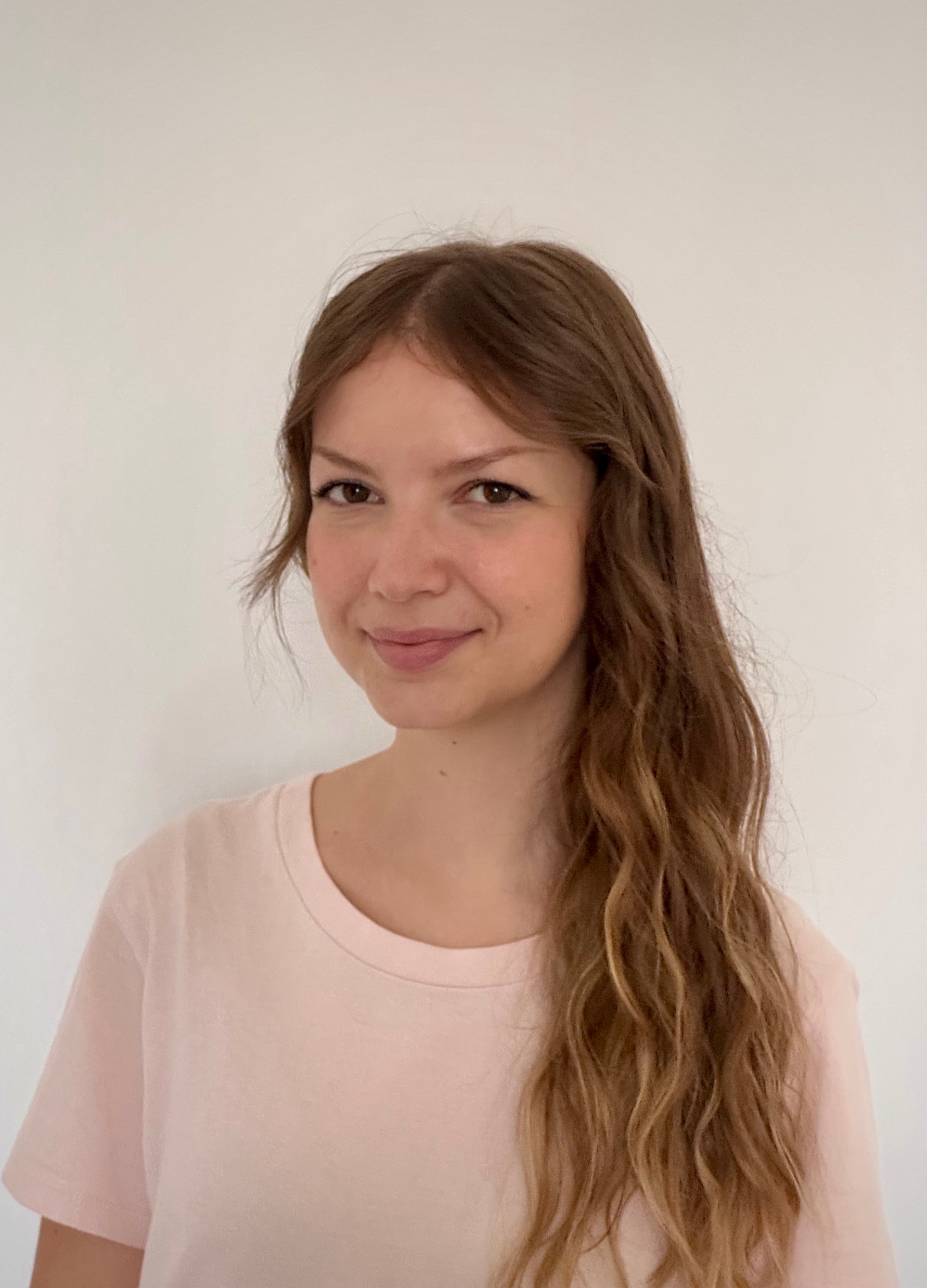 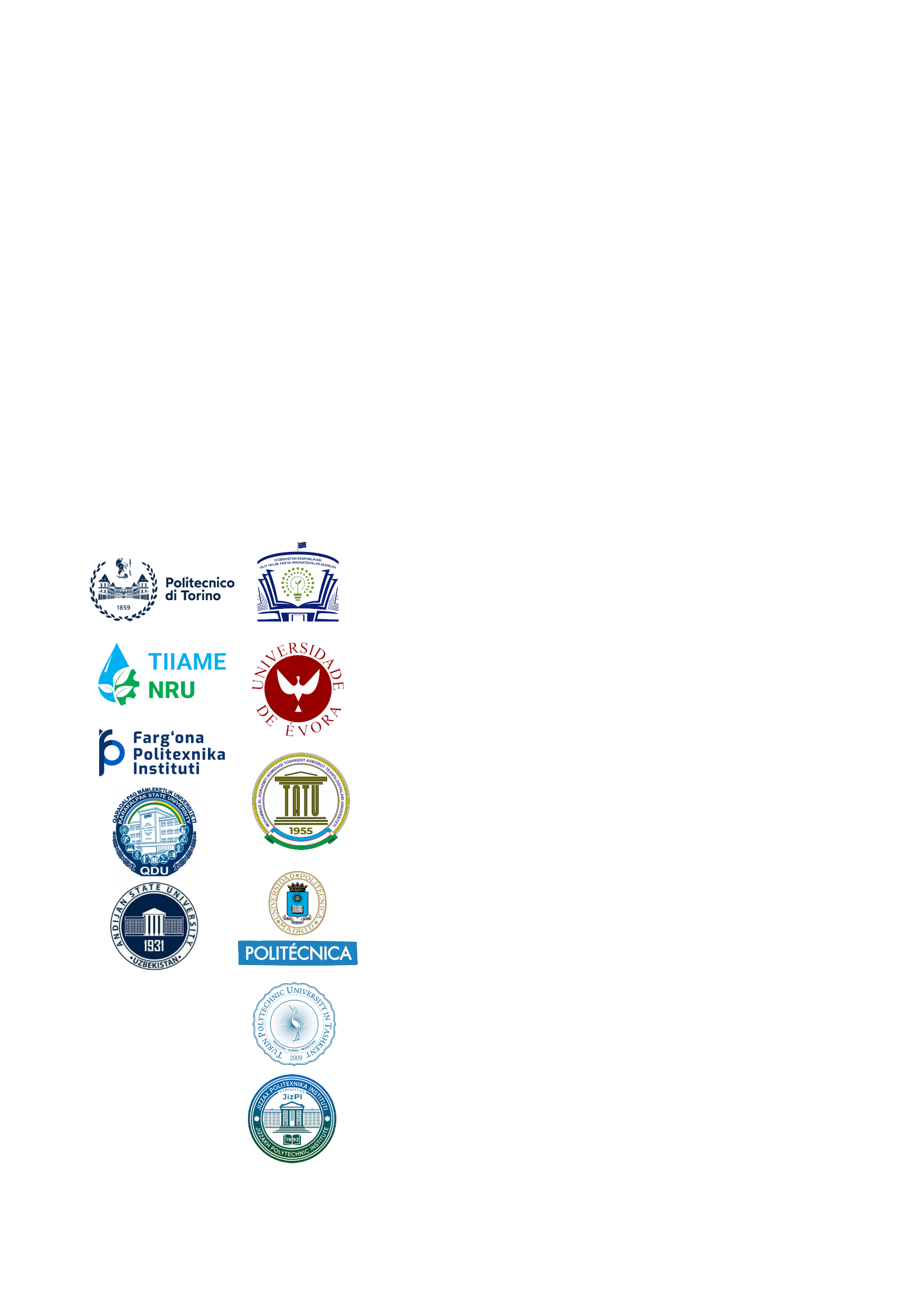 @


luisa.difrancesco@polito.it
pacifique.koshikwinja@polito.it
Pacifique
PhD Candidate at PoliTO
His current research focuses on the regional energy modeling for green energy carriers production and utilization in Africa, with a particular focus on the role of productive uses of energy in the clean energy access process. He also has valuable experience in international projects across different African countries related to capacity building, biomass conversion, and renewable energy microgrids.
Luisa Di Francesco
PhD Student at PoliTO
She graduated in Energy Engineering – Renewable Energy Systems at PoliTO. The focus of her master’s thesis was green hydrogen production and blending in natural gas for the German gas transmission network.
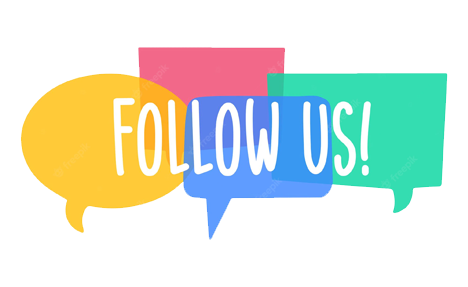 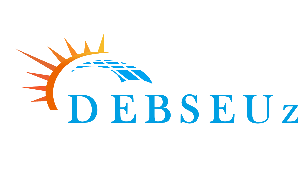 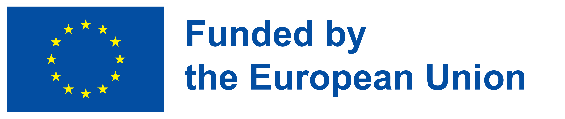 Role in the project and key staff
Development of the targeted Educational program for Bachelors in Solar Energy in Uzbekistan

101128871 — DEBSEUz — ERASMUS-EDU-2023-CBHE
Administration

Angela Spiteri, Administrive contact for DEBSEUz at PoliTO
Massimiliano Rapetti, Head of Project Administration at DENERG DENERG PROGETTI, Recipient for adiministration issues – NOT a PERSON!!!
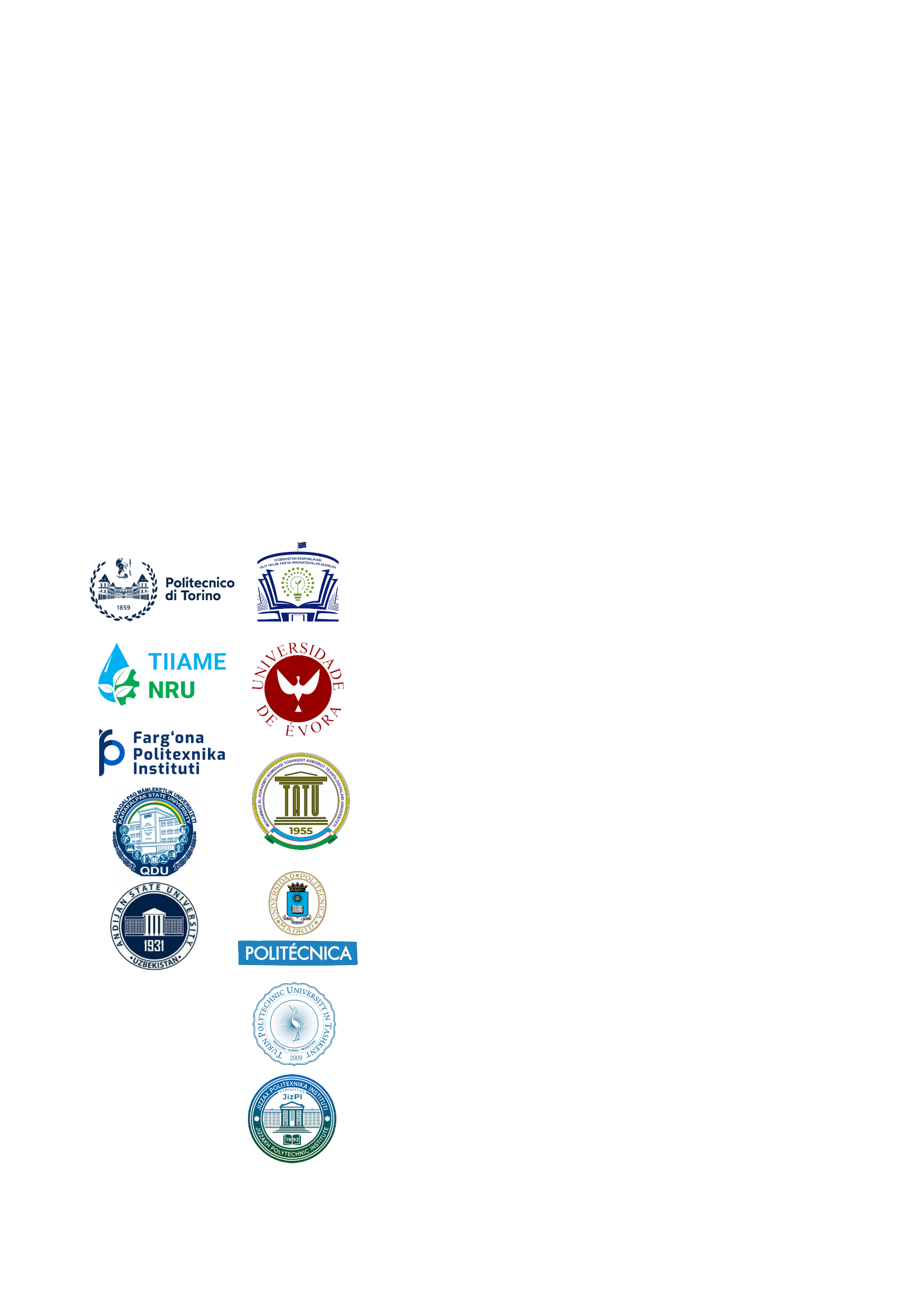 @

angela.spiteri@polito.it
massimiliano.rapetti@polito.it
denerg.progetti@polito.it
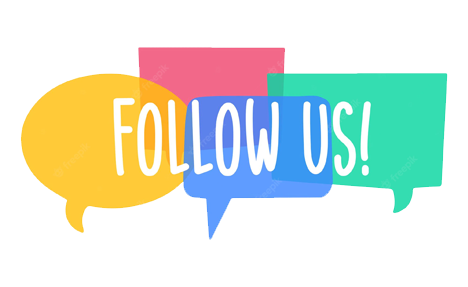 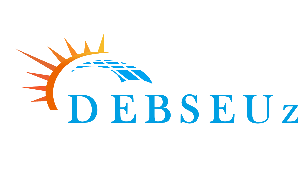 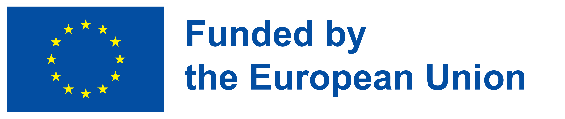 Role in the project and key staff
Development of the targeted Educational program for Bachelors in Solar Energy in Uzbekistan

101128871 — DEBSEUz — ERASMUS-EDU-2023-CBHE
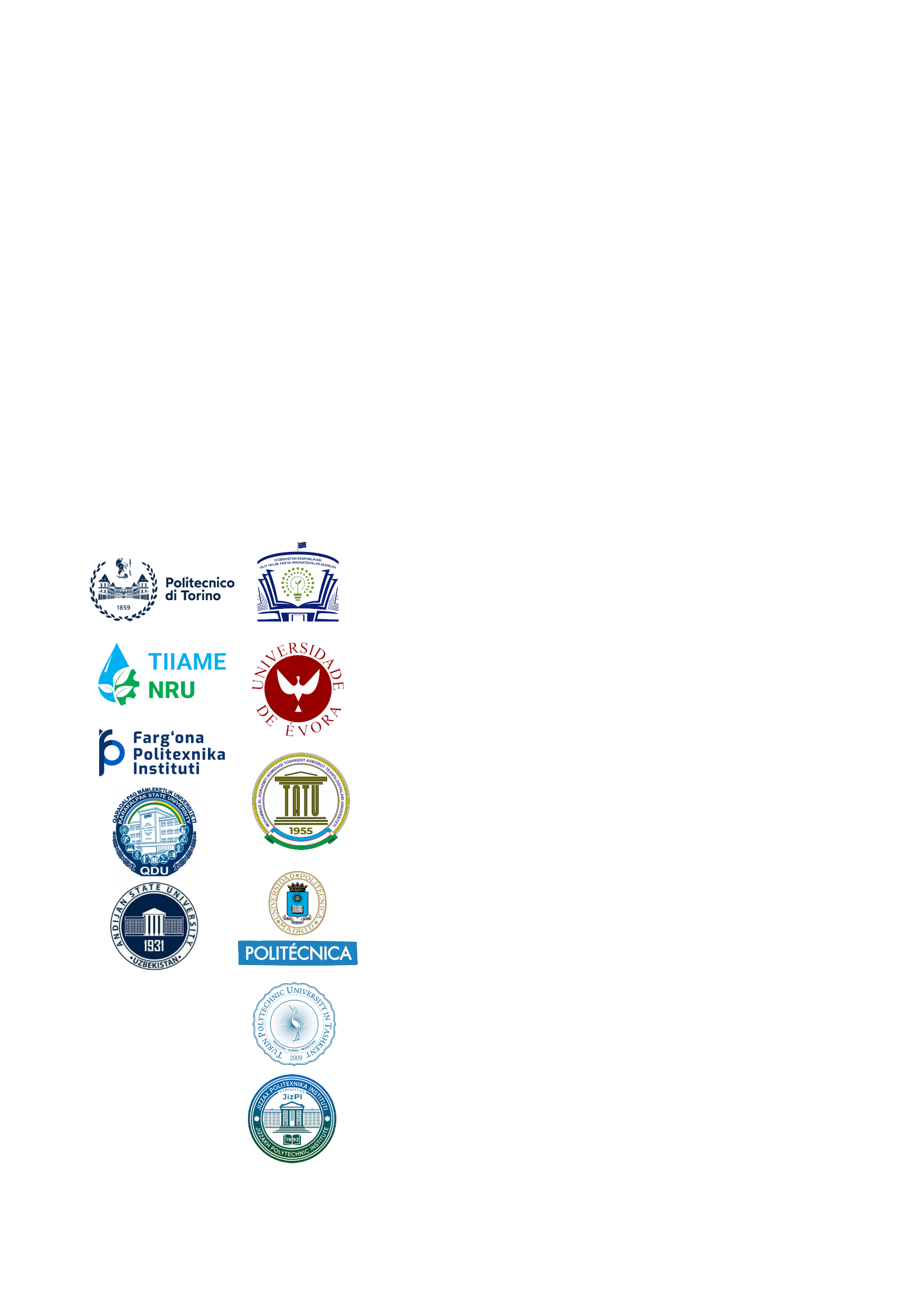 WP4 Leader – Equipment for the establishment of laboratories and centers

CO –leader in WP1 (Management) and WP5 (quality)
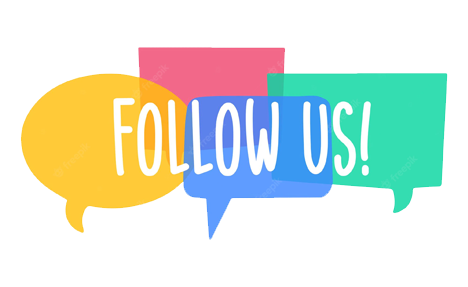 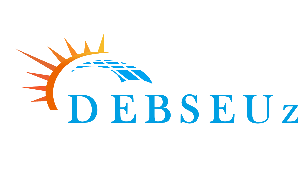 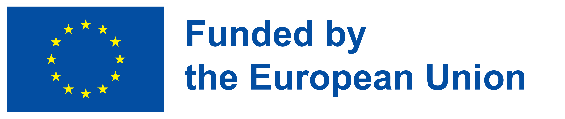 Experience in previous capacity building project
Development of the targeted Educational program for Bachelors in Solar Energy in Uzbekistan

101128871 — DEBSEUz — ERASMUS-EDU-2023-CBHE
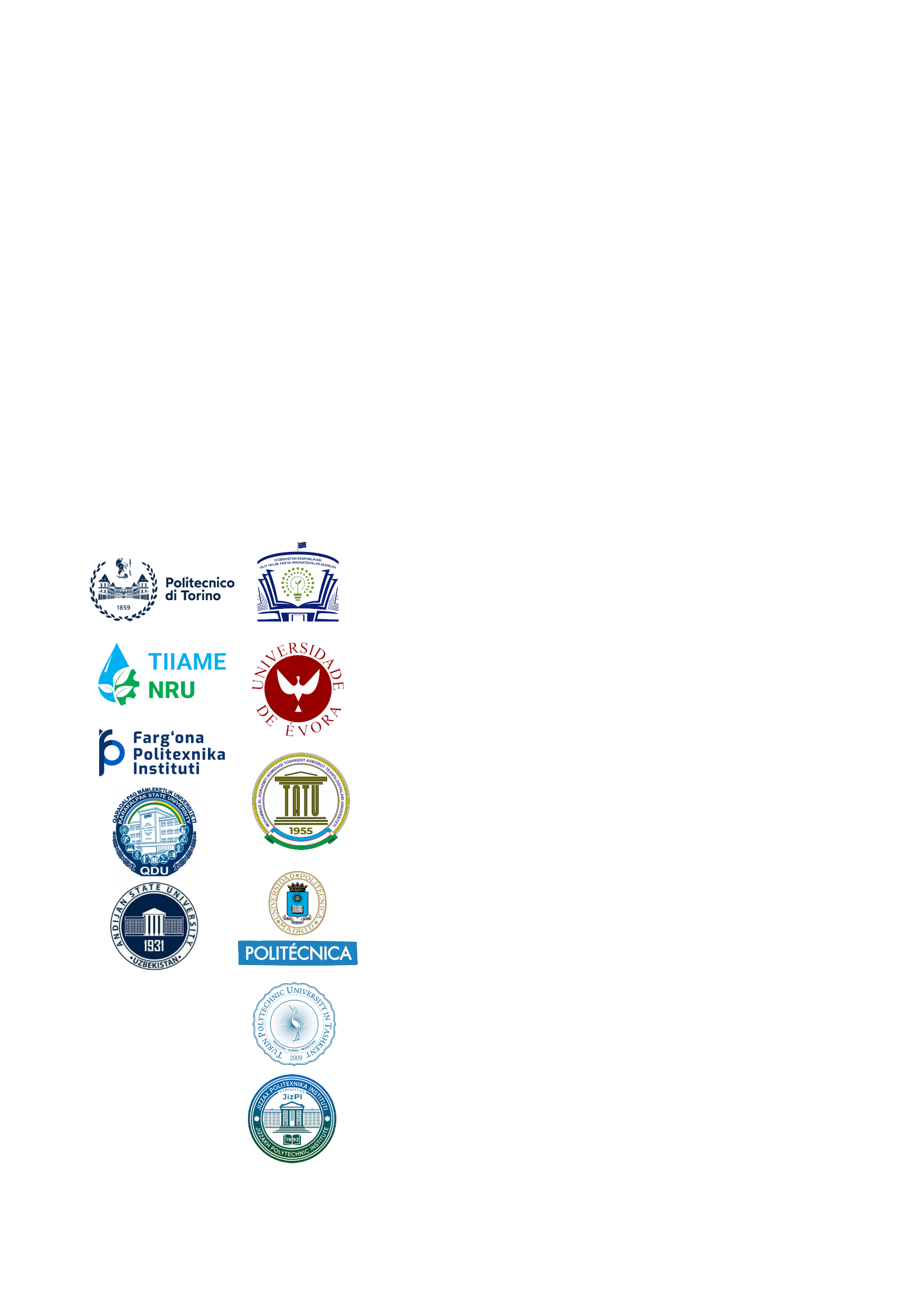 EU Coordinator – Erasmus + CBHE Enbrain – call2017
EU Coordinator – Erasmus + CBHE Neprev  – call2019
Unit Coordinator – Erasmus + CBHE Heresa   – call2020

Italian Agency for Development Cooperation – G7 African Innovation Leaders

RES4AFRICA X UNECA – Expert training in energy system modelling and scenario for Horn Africa
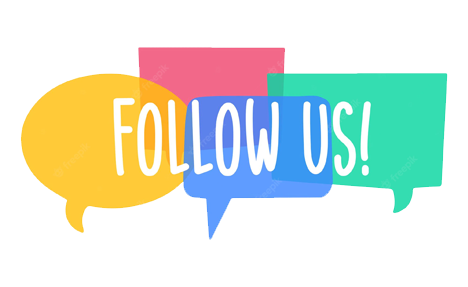 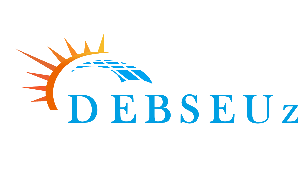 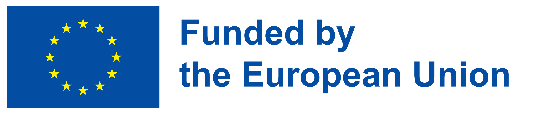 Development of the targeted Educational program for Bachelors in Solar Energy in Uzbekistan

101128871 — DEBSEUz — ERASMUS-EDU-2023-CBHE
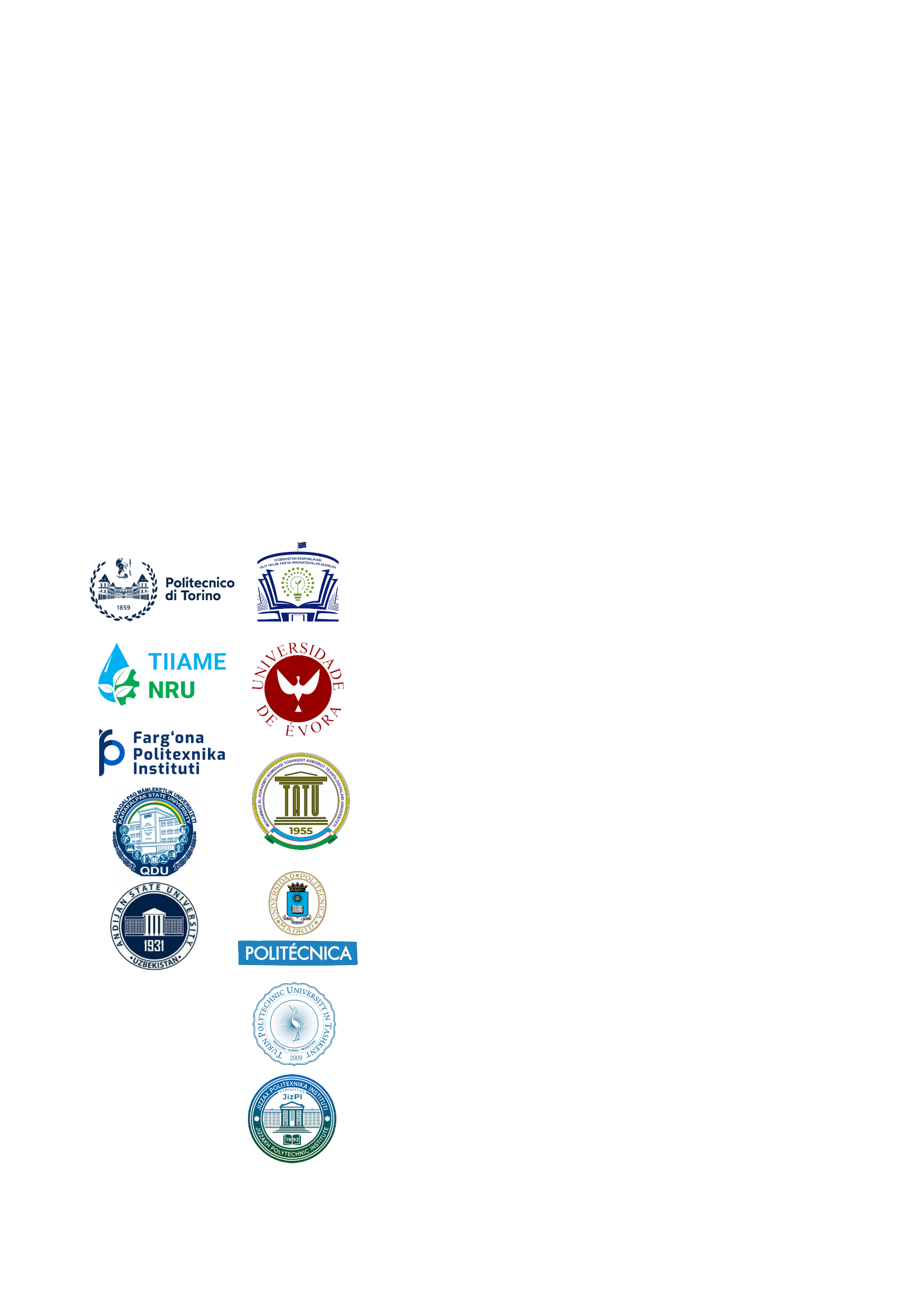 Thank you for attention!
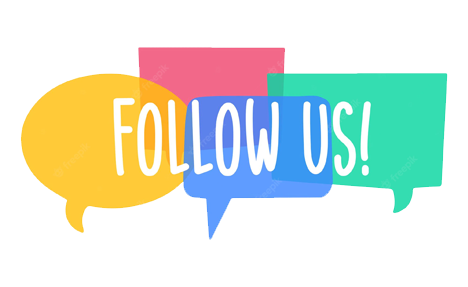